Twitter@PEPASSGlasgow
Euros 2020 
Football Calendar
Football Activities for P4-P7
June 2021
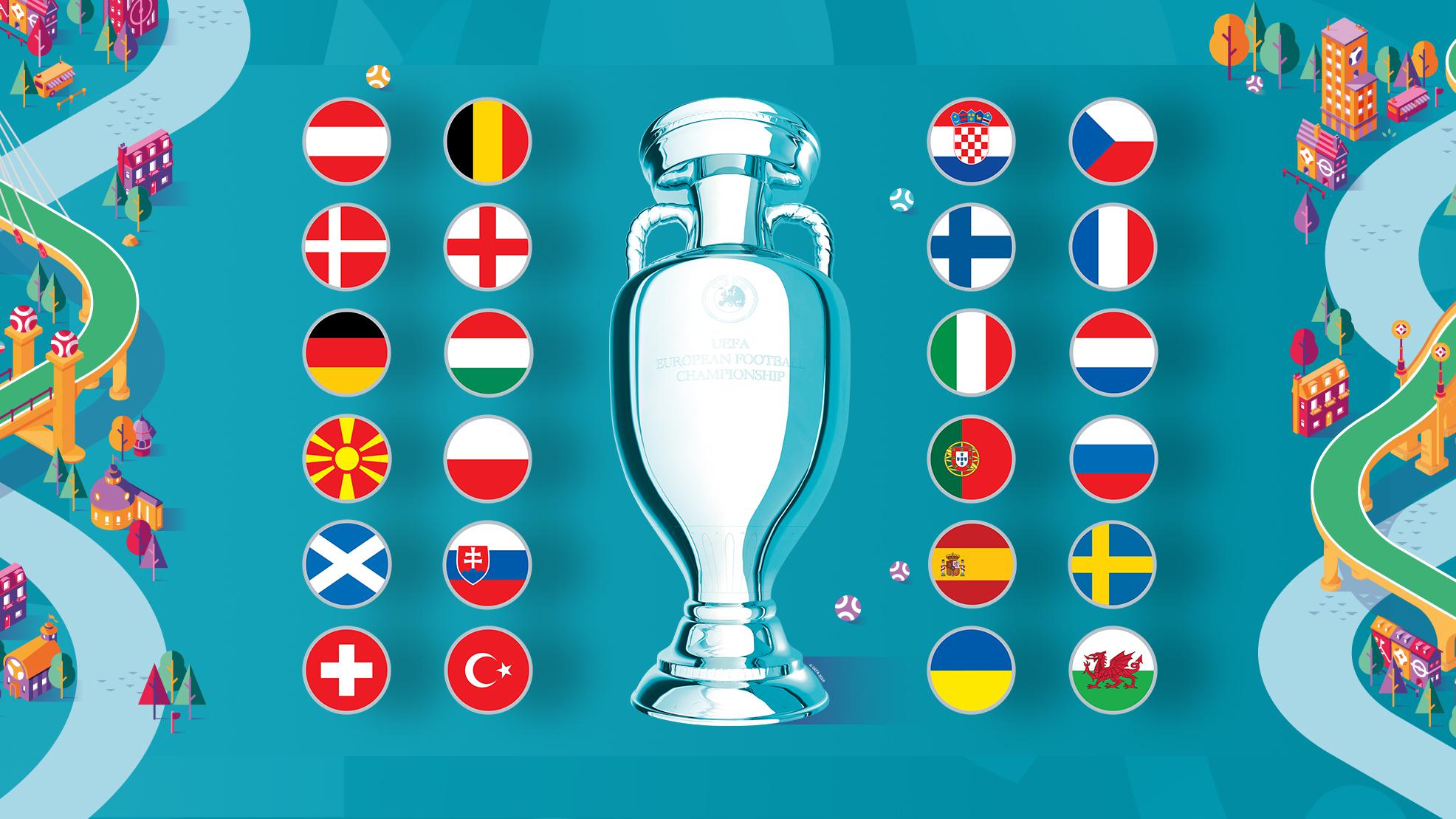 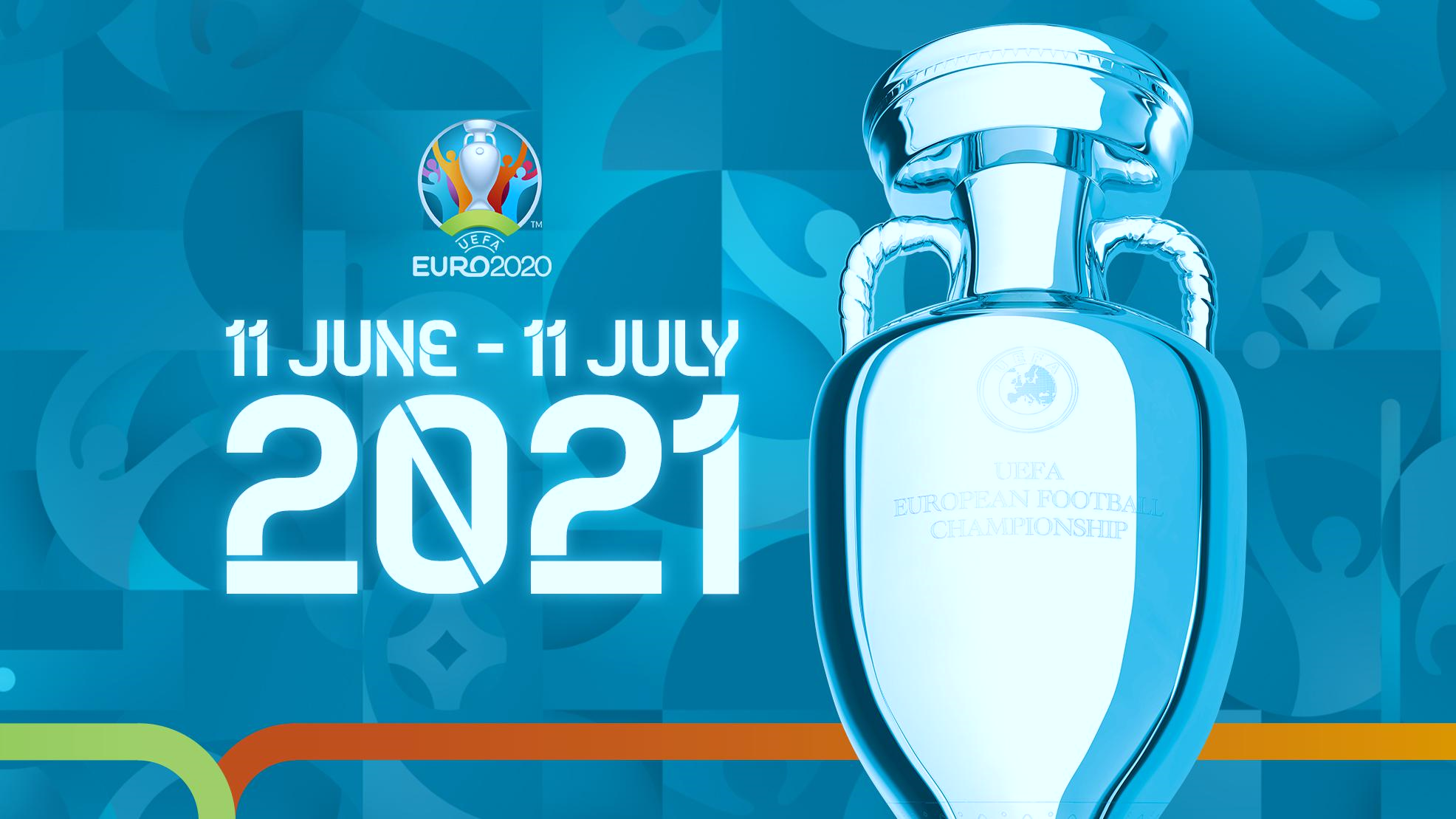 2nd
I can Boogie
Andrew   Considine
1st
Goalkeeping
Challenge
David Marshall
3rd
Design a Mascot
Skillzy
4th
Design a Stadium
Dominik 
Szoboszlai
5th
Design a 
Kilt
Scott McTominay
6th
Volley Target Shot
CR7 Ronaldo
7th
Decorate the Saltire Flag
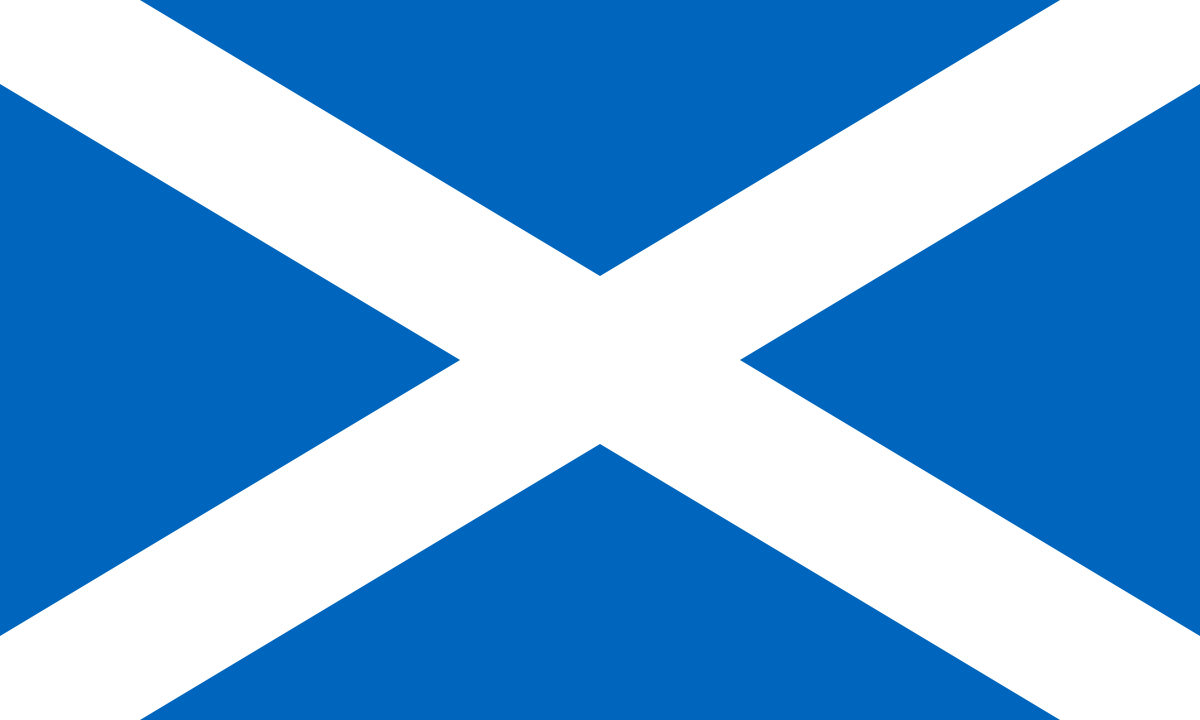 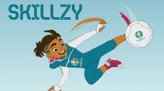 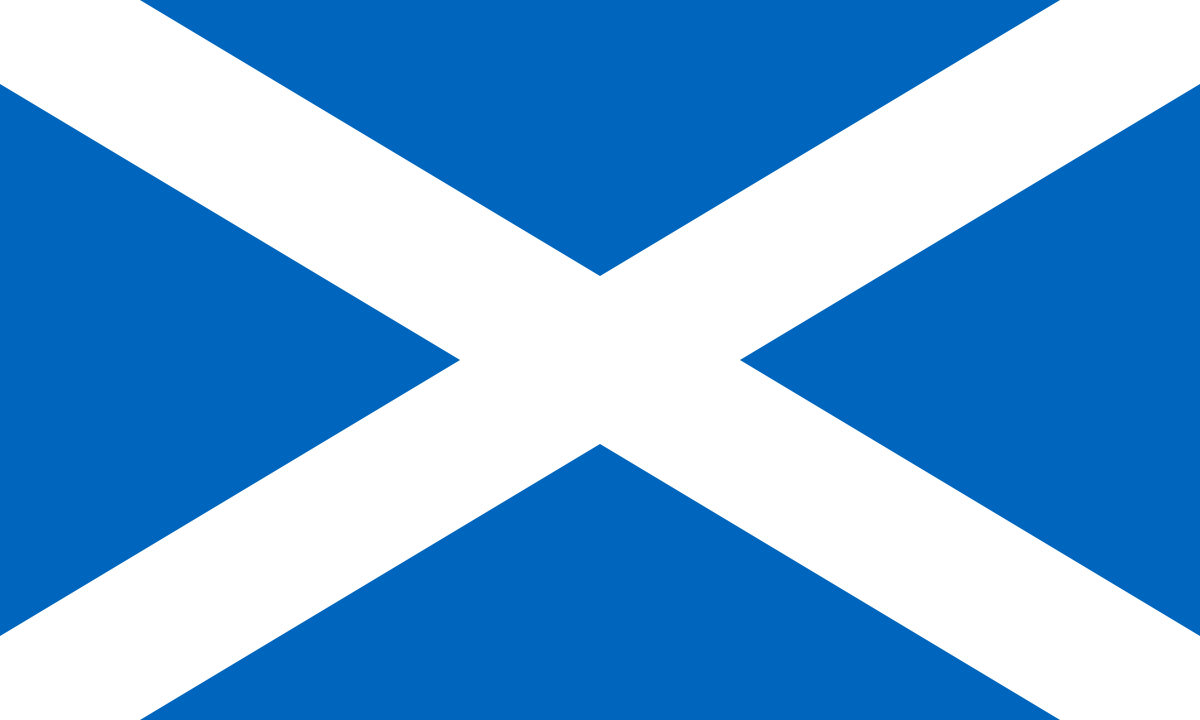 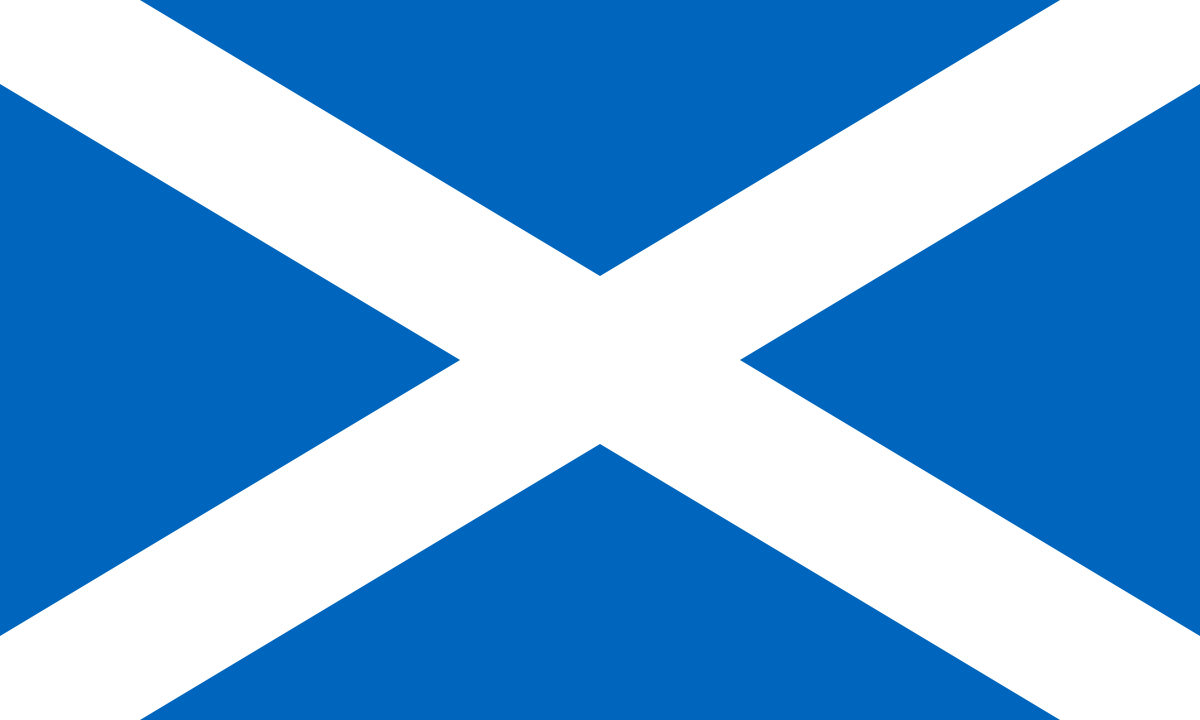 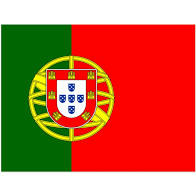 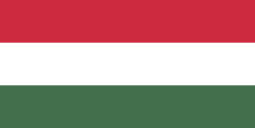 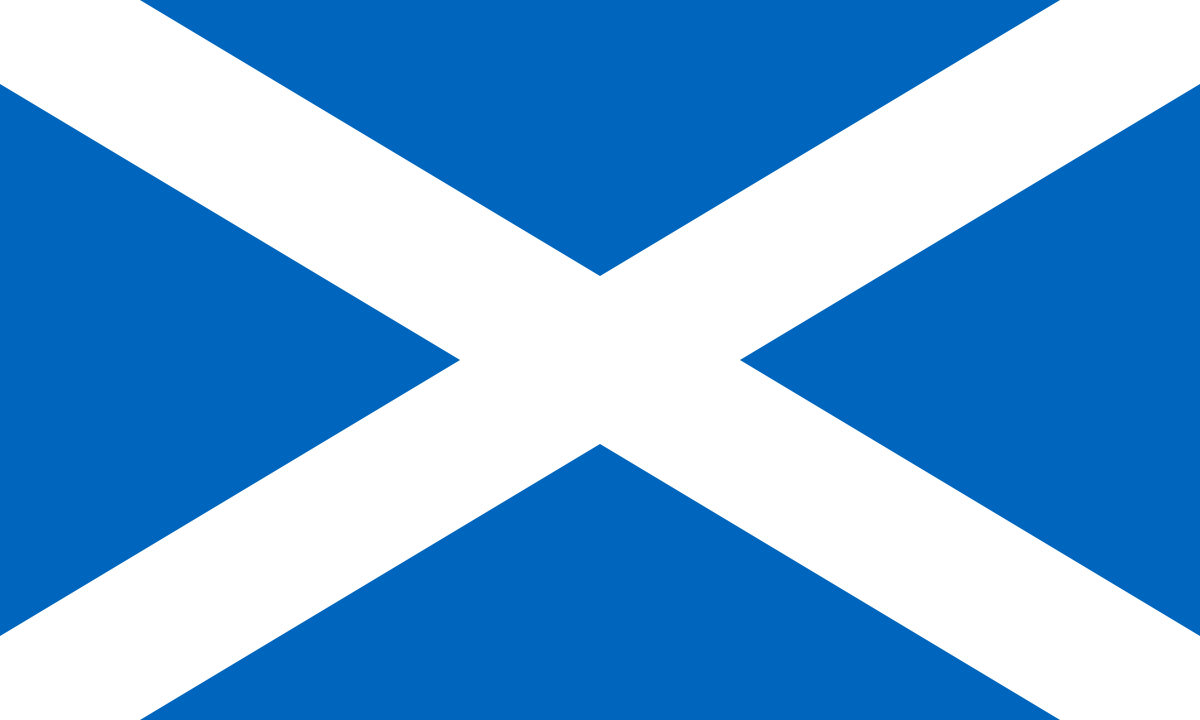 10th
Captain 
Fact File
Andy Robertson
14th
Scotland V
Czech Republic
8th
Dribble 
Ball control
Paul Pogba
9th
Euro 2020 Player Quiz
12th
Cone Dribble
Eden Hazard
11th
Reverse 
Lunge
Leonardo Bonucci
13th
Toe Taps
Challenge
Marcel Sabitzer
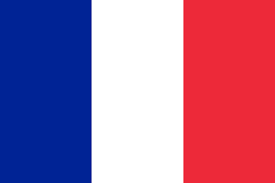 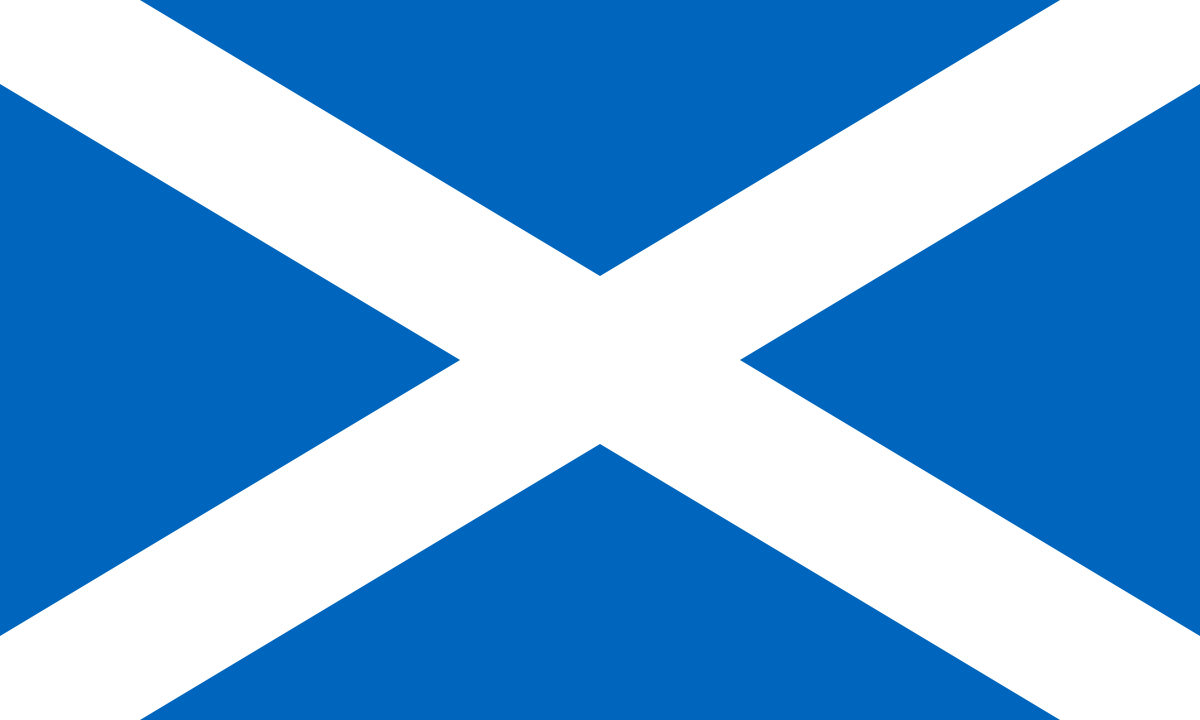 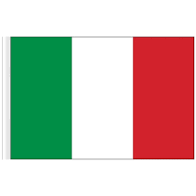 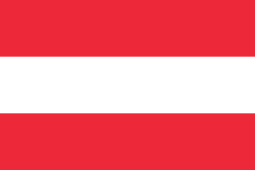 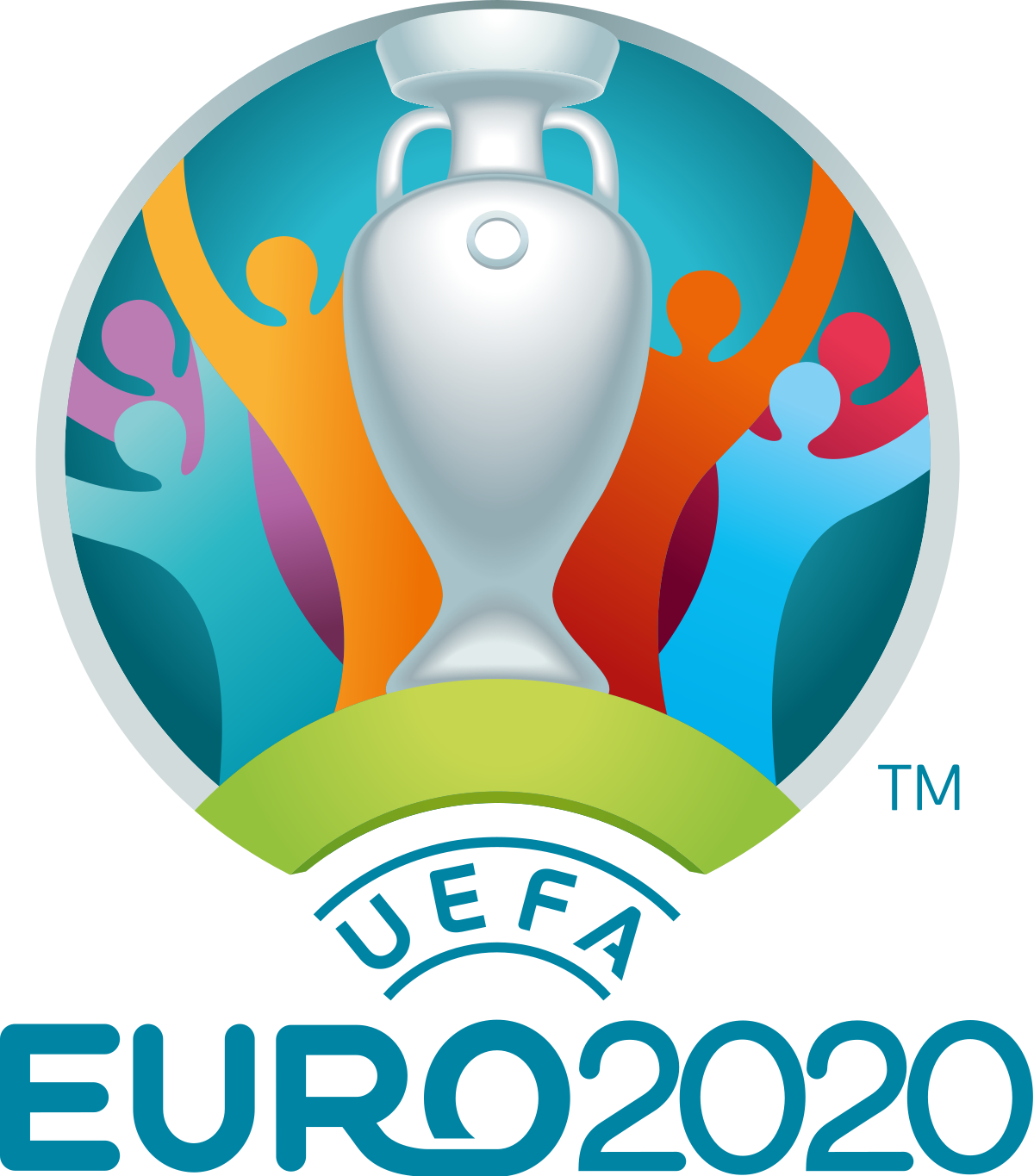 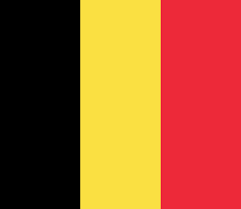 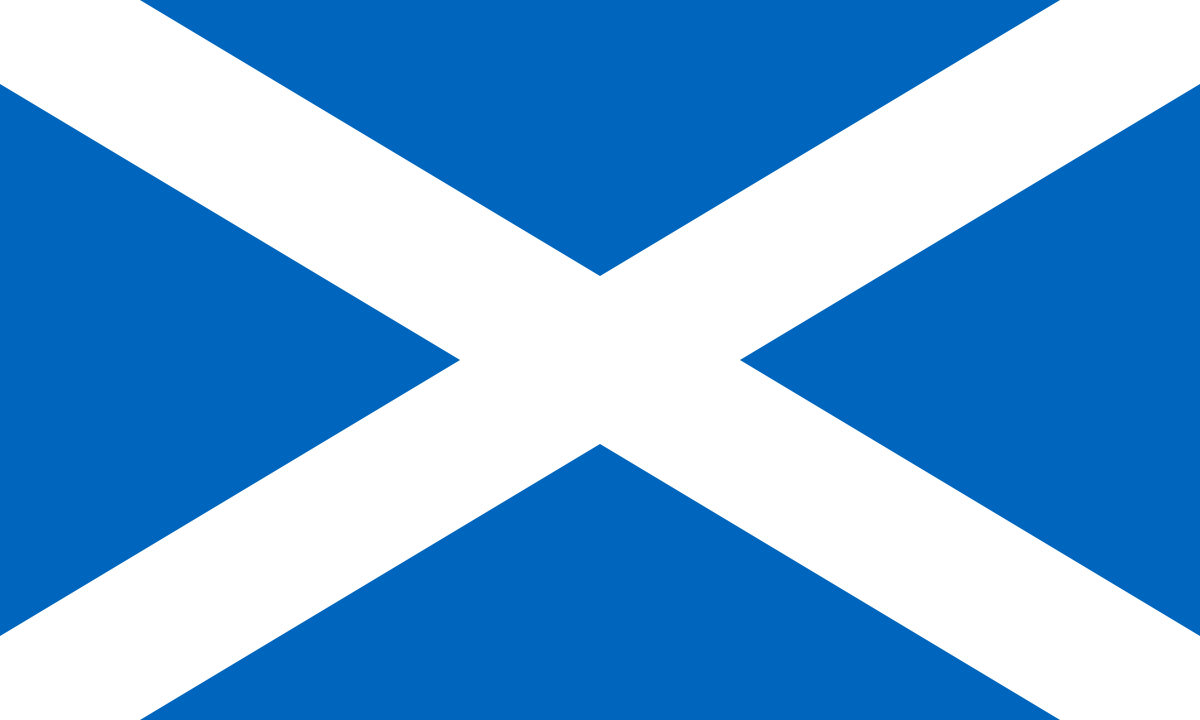 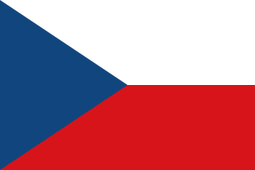 17th
Target 
Pass
Christian Eriksen
18th

England V Scotland
15th
Goal Celebration
Memphis Depay
19th
Become a Referee
Cuneyt Cakir
21st
Penguin Walk
Teemu Pukki
16th
Running Dribble 
Gareth Bale
20th
Skills 
Circuit
Xherdan Shaqiri
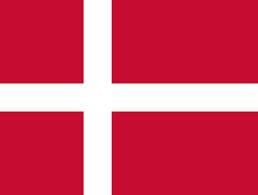 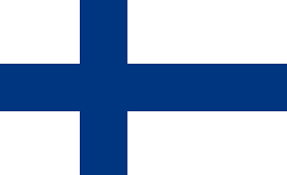 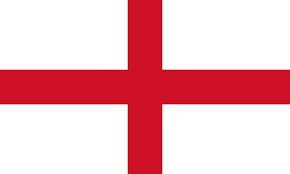 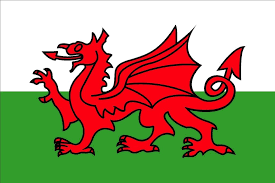 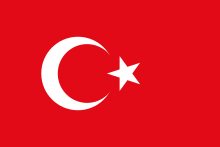 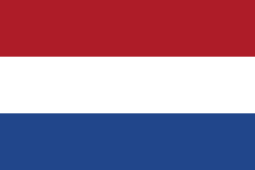 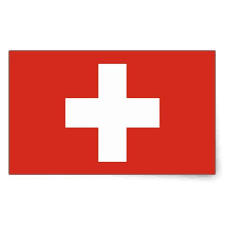 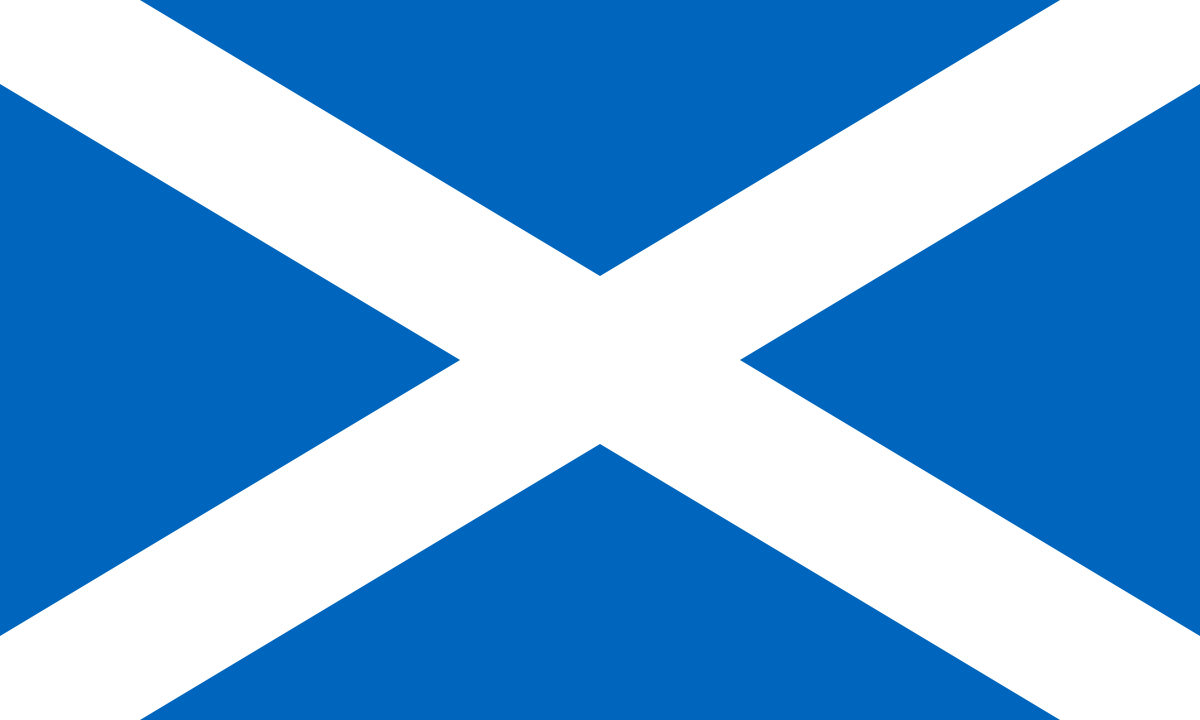 22nd

Croatia V
Scotland
28th
Dribble & 
Roll Back
Milan Skriniar
27th
Shooting  
Robert Lewandowski
26th
Stop Turns
Zlatan Ibrahimovic
23rd
Wall Kick
Challenge
Thiago Alcantara
24th
Keepie Uppies
Leroy Sane
25th
Football
Fitness
Aleksandr Golovin
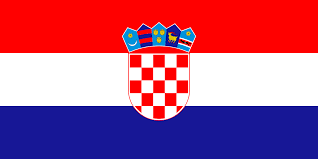 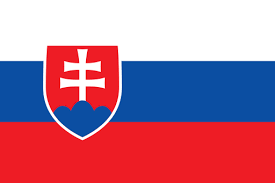 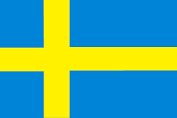 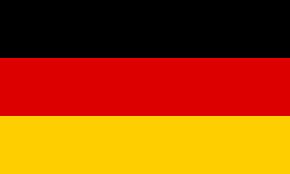 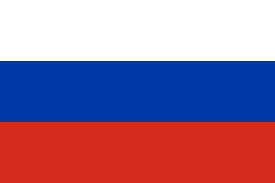 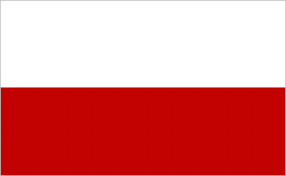 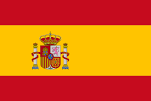 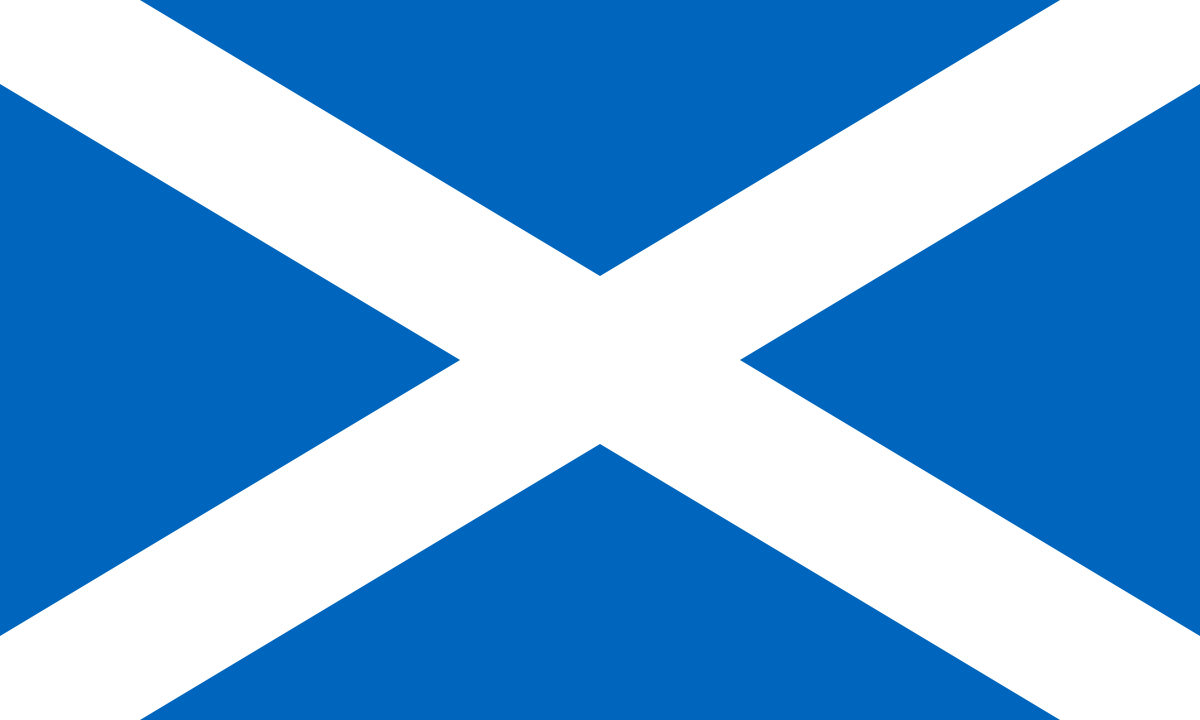 Football Calendar - Card allocation
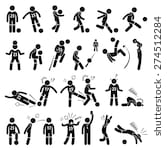 David Marshall      Goalkeeping-Wall Passing
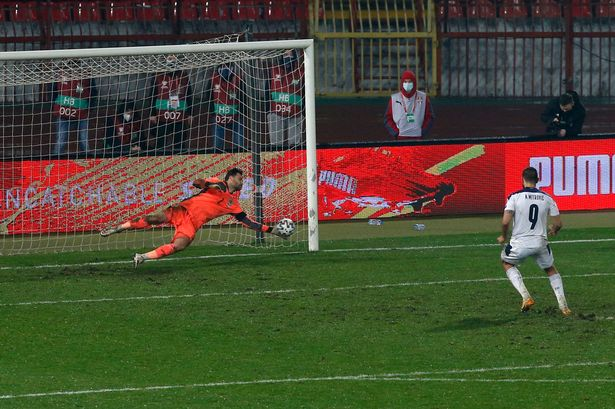 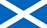 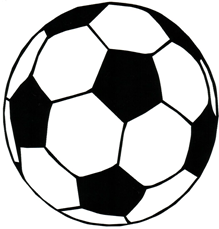 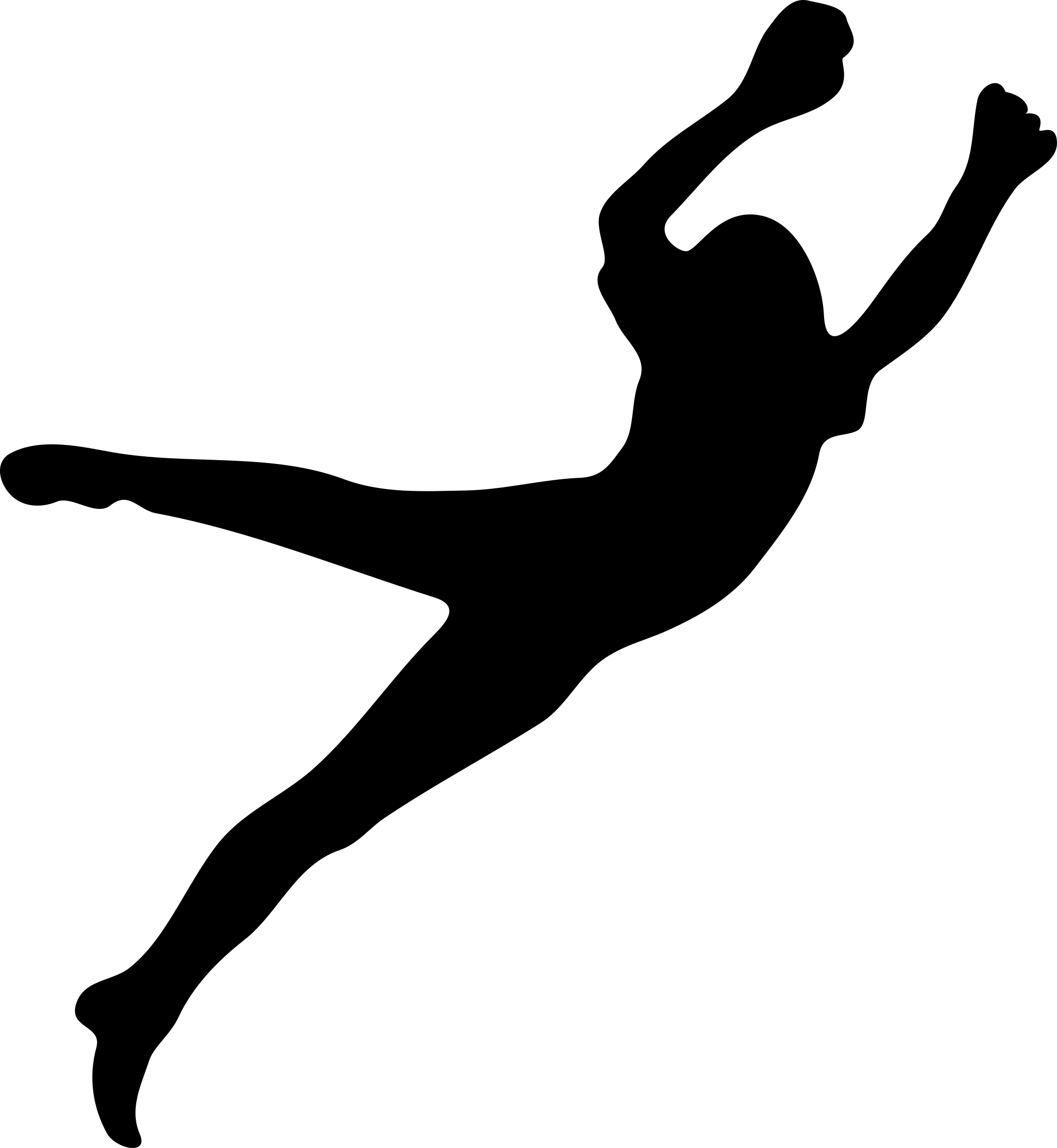 Task:
How many throw and catches off the wall can you do in an allocated time? Chest pass is ideal. ​

Challenge:
Test yourself by kicking & volleying the ball off the wall. Does the angle of bounce change?​
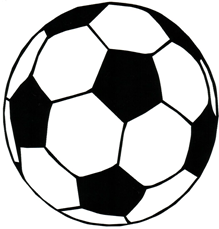 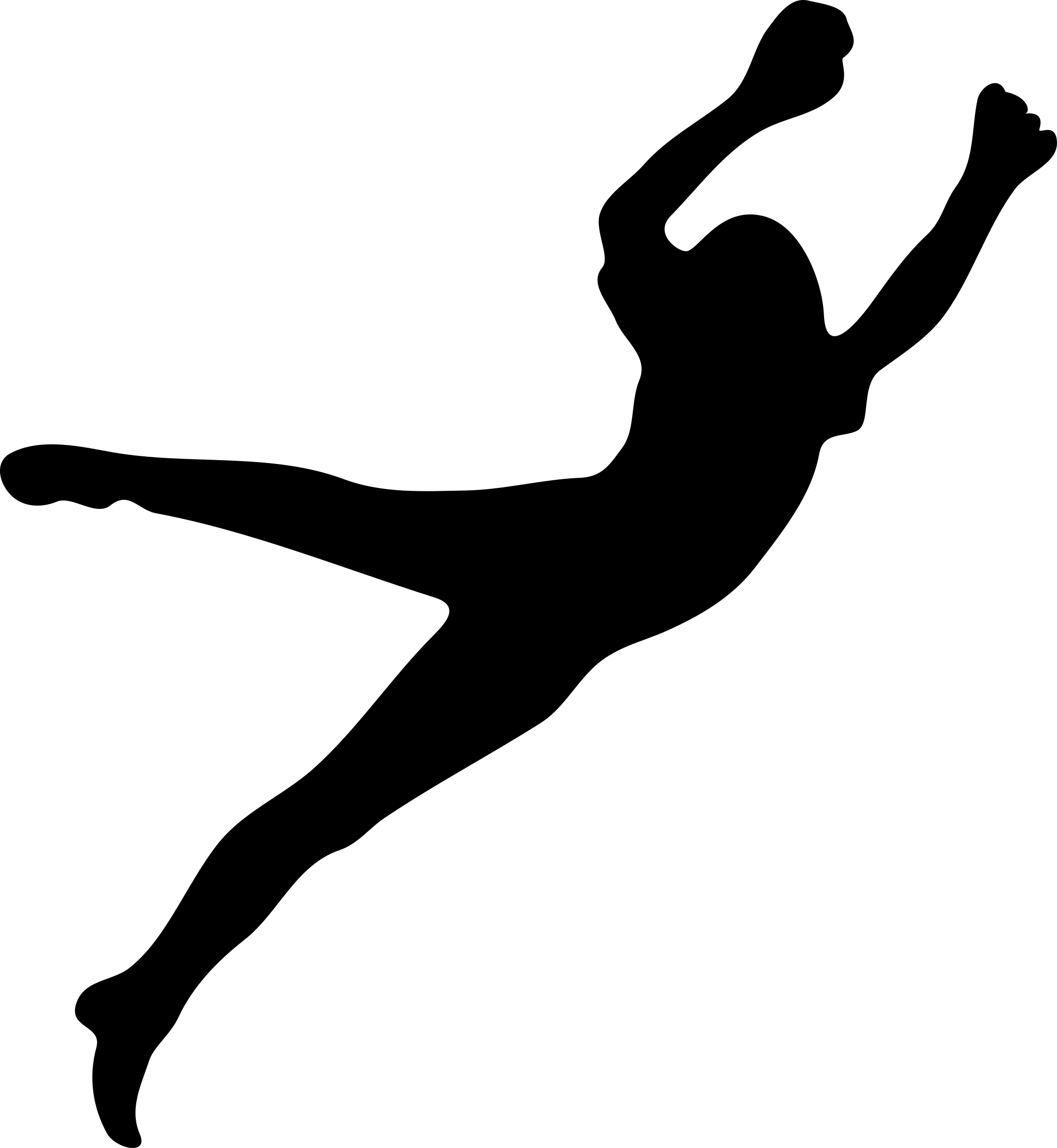 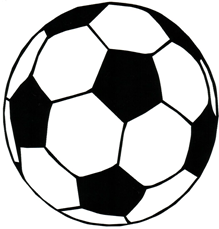 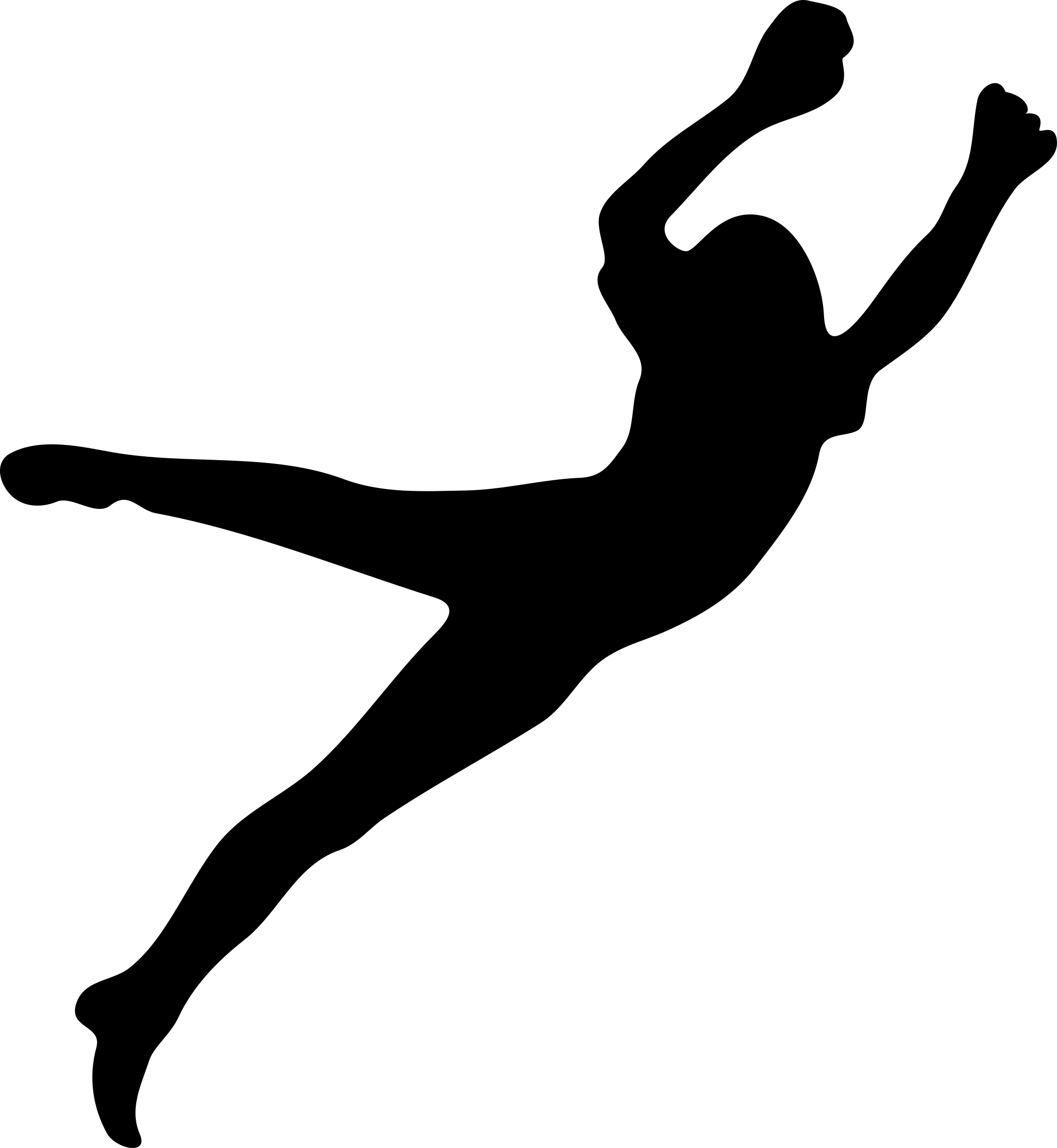 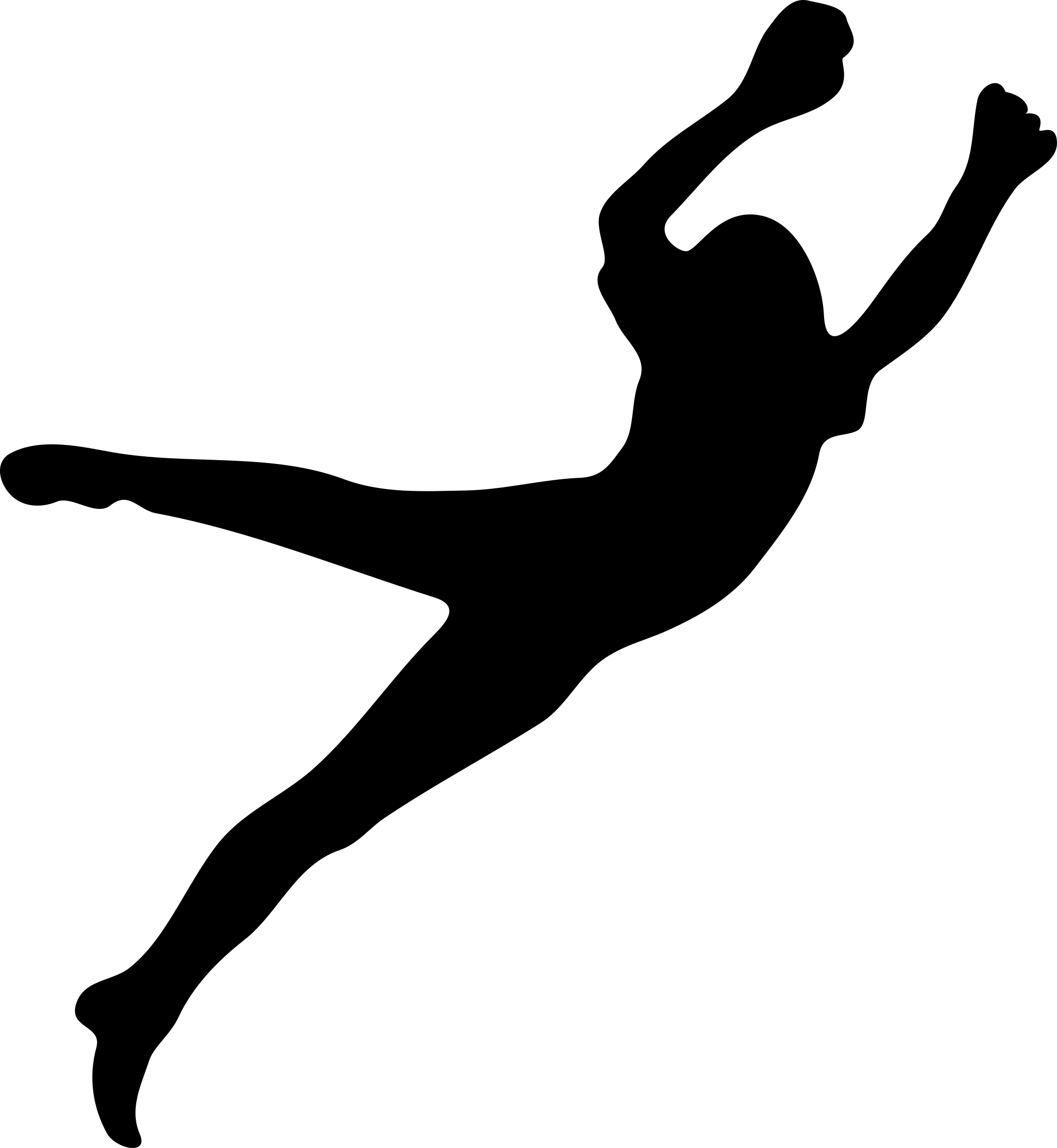 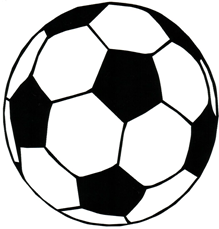 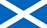 Andrew Considine          I Can Boogie
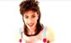 Task:
As a class, recreate your own boogie.
Please record and show us: @PEPASSglasgow

Research on YouTube

Add Music and props to your boogie.

Record a video.

We would love to see all your 'boogies'. Be imaginative and show support for our National team.
Fact:​
Andrew Considine became a Scotland 'Cult Hero' after his video dancing to the 70s hit 'Yes Sir, I can Boogie' went viral. ​
​
This was a source of fun and when Scotland reached their first championship in 23 years the players danced in joy to it.​
​
This has now become an anthem for Scottish fans know as the "Tartan Army".​
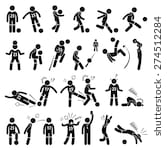 Twitter@PEPASSGlasgow
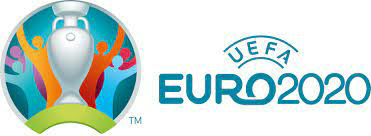 SkillzyDesign a Mascot
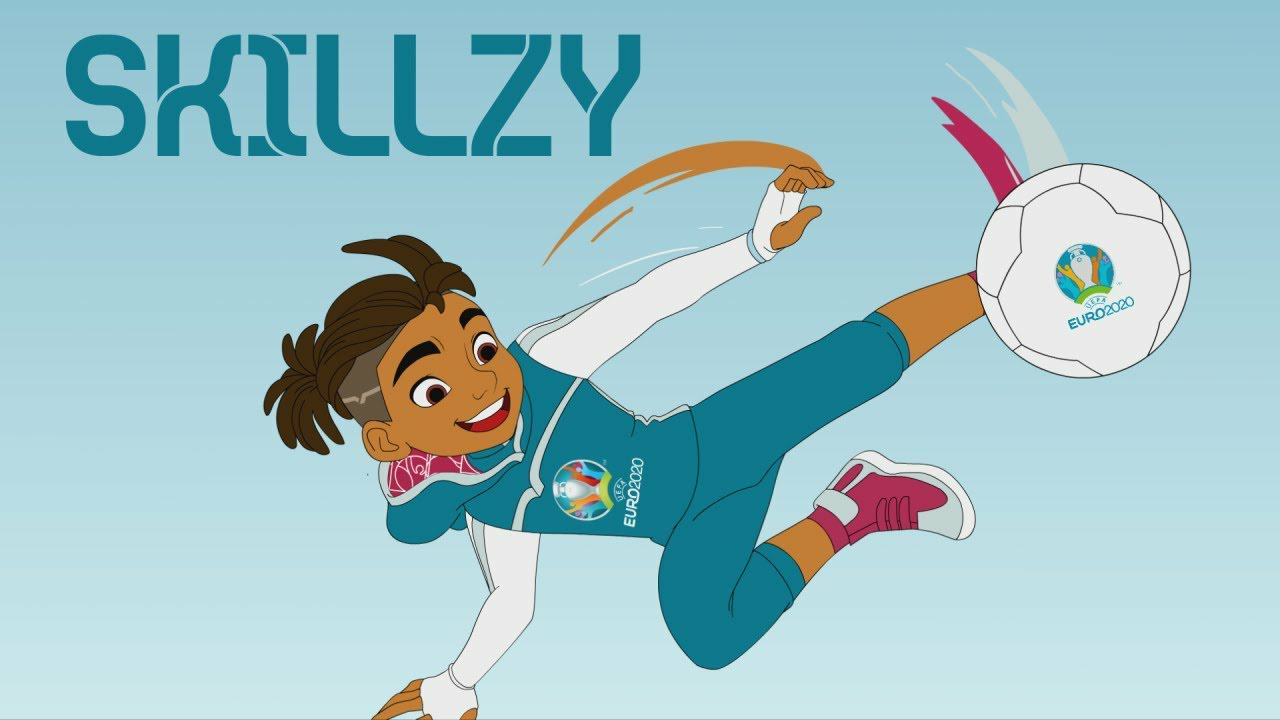 Task:​
Be creative and design your own Mascot for: ​
The Scotland Team​

The European Championships​

Another country who you maybe support. ​

Your school​

What size will it be?  ​

Will it be an animal, cartoon character or object?  ​

What will they be wearing? ​
Fact:
Above is Skillzy
the official Mascot of ​The UEFA European 
Championships 2020​
​
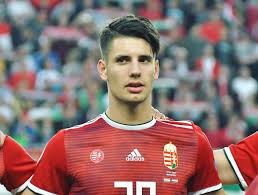 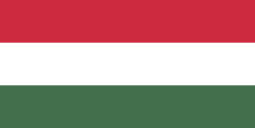 Dominik Szoboszlai Design your own Stadium
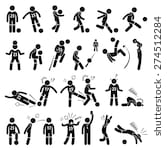 Task:
Design or construct model stadia – consider the 12 unique stadia hosting UEFA EURO 2020.

Can you use arts and crafts materials or  lego blocks to build your own football stadium? 

You could also paint or draw a picture if you do not have other materials?
This is a picture of the  Puskás Aréna in Hungary

Can you create a fact sheet about one of the other stadia hosting the games? 

Information you could include; capacity, location, year built, games scheduled to be played at this venue?
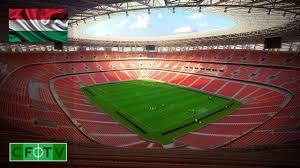 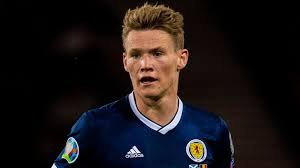 Scott McTominay Design your own kilt
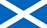 Task:
Design your own Scottish Kilt. ​

Can you create your own tartan and design a kilt for the Scotland Supporters to wear. ​
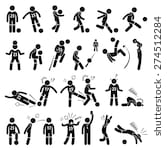 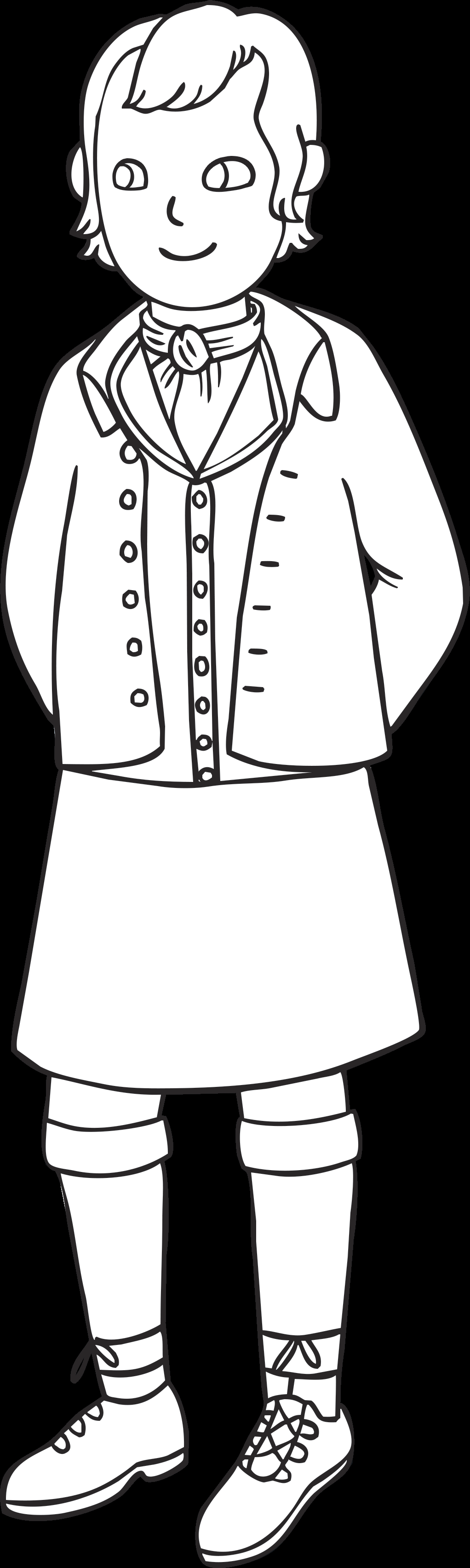 Challenge (Welcome to Glasgow):
Can you create a guide to Glasgow welcoming supporters to the City.
www.twinkle.co.uk
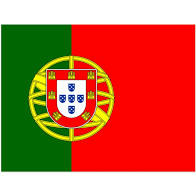 CR7 Ronaldo            Volley Target Shot
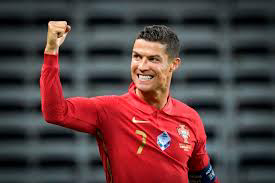 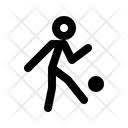 Task:
Bounce the football once or twice, then kick the ball while its off the ground (volley) against the wall, using the side or front of your foot.

Once comfortable, change your target to something more challenging (a hoop, a bin etc)​

Use alternative equipment to suit (socks as a ball, toys as a circle instead of a hoop etc)​
​
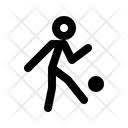 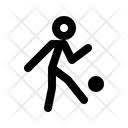 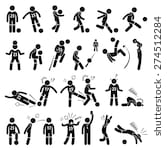 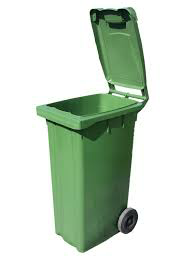 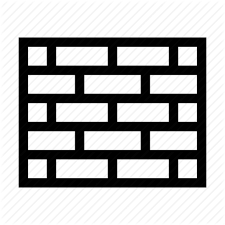 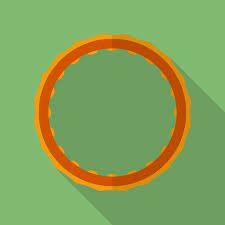 Challenge:
To help achieve success, take your shot from a short distance.  ​
​
Make the Challenge harder by increasing the distance and/or shooting with no bounce.​
​
Scotland National TeamSaltire Flag decoration
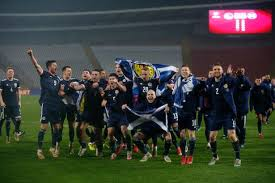 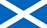 In the build up to Scotland's first game of the Euro 2020 championships, we want to get the country backing the team.

Below is an opportunity to design and colour your own Saltire and decorate your classroom/put it up in your window at home to show you are backing the boys!!​
​
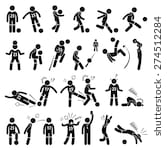 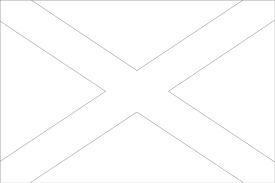 Paul Pogba                Ball control
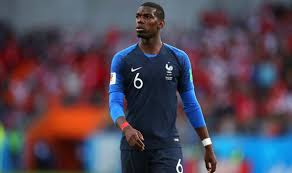 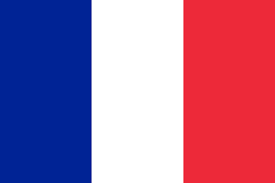 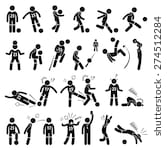 Task:
Dribble the football around the square using foot nearest to the cones to control the ball.

Reverse process using opposite foot.
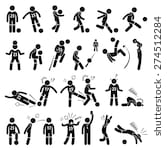 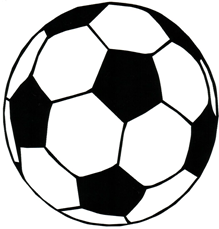 Challenge:
Take Turns of being the coach by shouting the number of cones your classmates need to dribble round before returning to the start.
OFFICIAL
Euro 2020 
       Player quiz
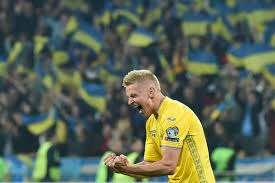 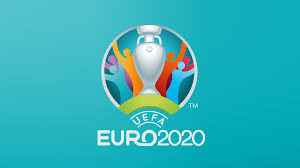 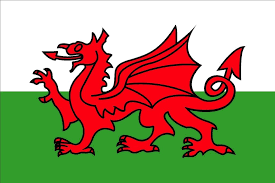 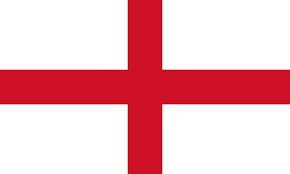 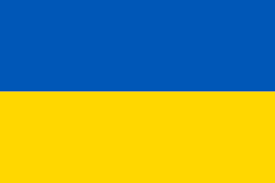 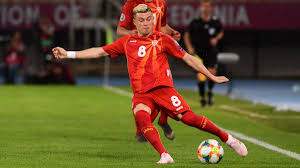 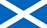 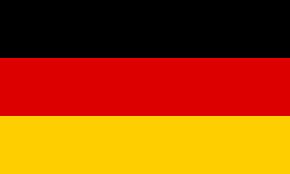 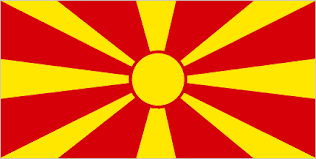 Can you complete the name of each player- do you know which English or Scottish team they play for?
OFFICIAL
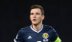 Andy RoberstonPlayer profile search
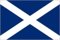 Challenge:
Class teachers, staff and families to use this as a guide to suit the needs and age stage of their pupils.


Equipment:
Pens, pencils, I pads etc.

Use the internet to source as much information as possible.

YouTube - what materials can you find?

Listen to football Podcasts.
Andy 'Robbo' Robertson is the Captain of the Mens National Team.  

Task:
As a class prepare a fact file on Andy Robertson. This may include:  

What team does he currently play for and what other clubs has he played for in his career ?  

How many goals has he scored? 

Where is he from? School attended? 

How many times has he played for Scotland?  

Who was his hero growing up?  

Add some images to this fact file.
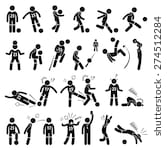 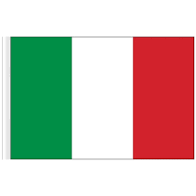 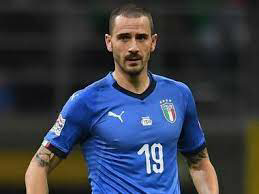 Leonardo Bonucci          Reverse Lunge
Task:
Stand with feet hip width apart, then take a big step back with your right foot.

Bend (lunge) your right knee down to just above the ground. 

Keep weight on your standing leg (left).

Then push with your left heel to return to a full standing position. 

Repeat x 10 each leg
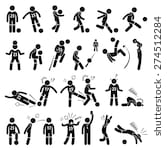 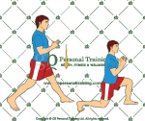 Challenge​:
Ask a family member or friend to count how many reverse lunges you can do in ​1 minute (alternate right leg, then left leg).
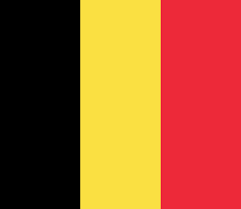 Eden Hazard      Cone dribble (Both feet)
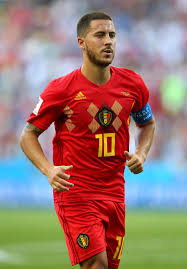 Task:
Using both feet, dribble in and out the cones. 

Repeat circuit.

Time yourself, can you beat your time.

How many points can you score in 2 minutes?

1 point for each 
circuit completed.
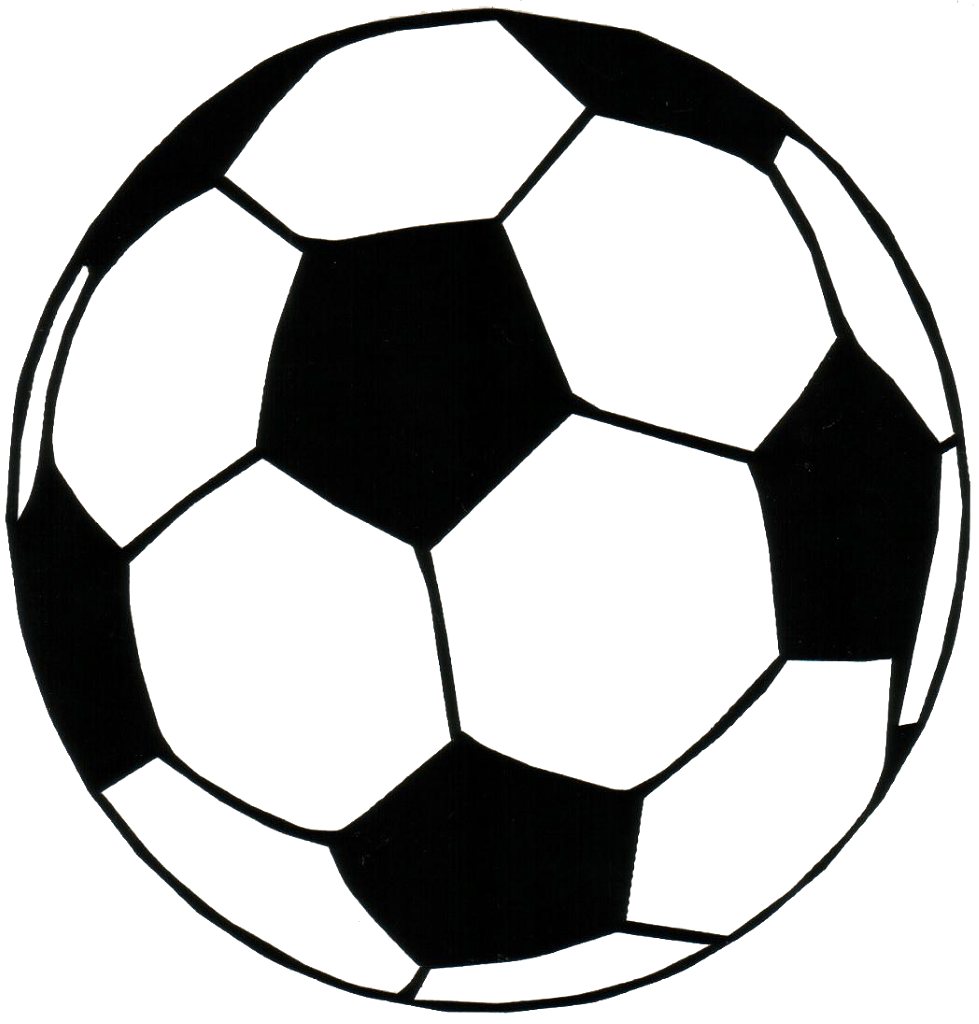 Challenge:
With a friend, name the cones after host cities of Euro 2020 or number them in a foreign language. 

Upon instruction dribble out to theses cones as quickly as possible?
Marcel Sabitzer                     Toe Taps
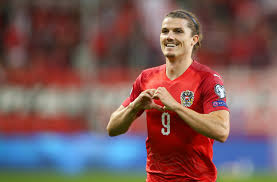 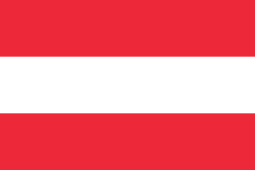 Task:
How many toe taps can you complete in the allocated time?

Changing feet from right to left, tap your toes on top of ball, keeping it under control.
Challenge:
As a friend to count how many you do.

Time yourself on a stopwatch.

Record on a school iPad and check score.

Record score.
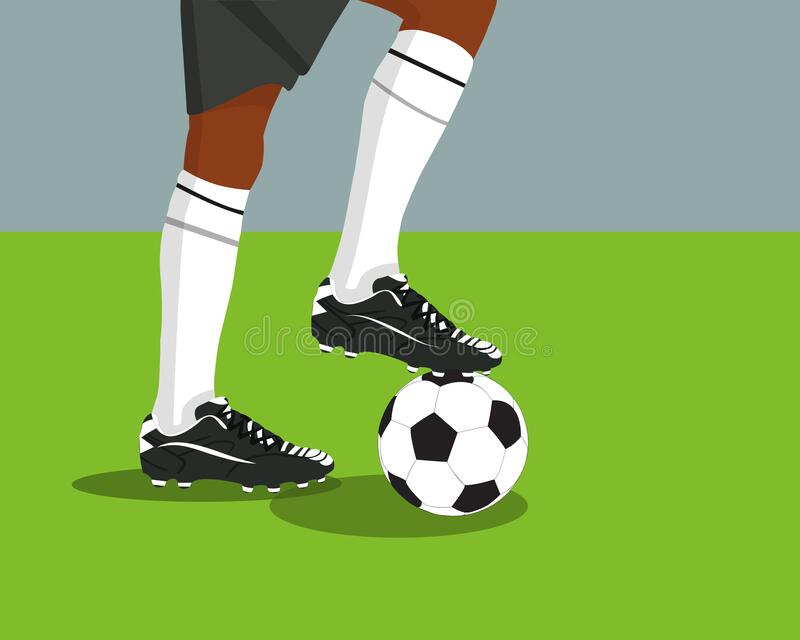 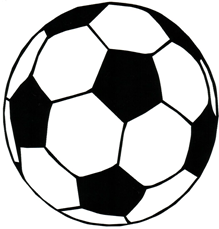 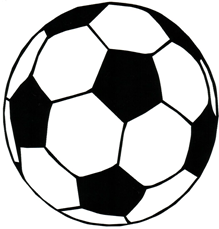 Euro 2020 
       Match Facts:
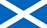 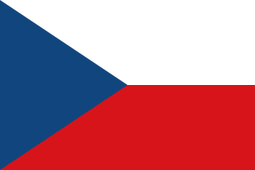 Euro 2020, Group D Match:
Scotland v Czech Republic
June 14th, 2021, Kick Off - 2pm at Hampden Park, Glasgow
Fact: 
Scotland will take part in the Euros this year, for the first time since 1996.
Fact:
Czech Republic their best performance in the Euros was in 1996 when they were runners up to Germany in the final.
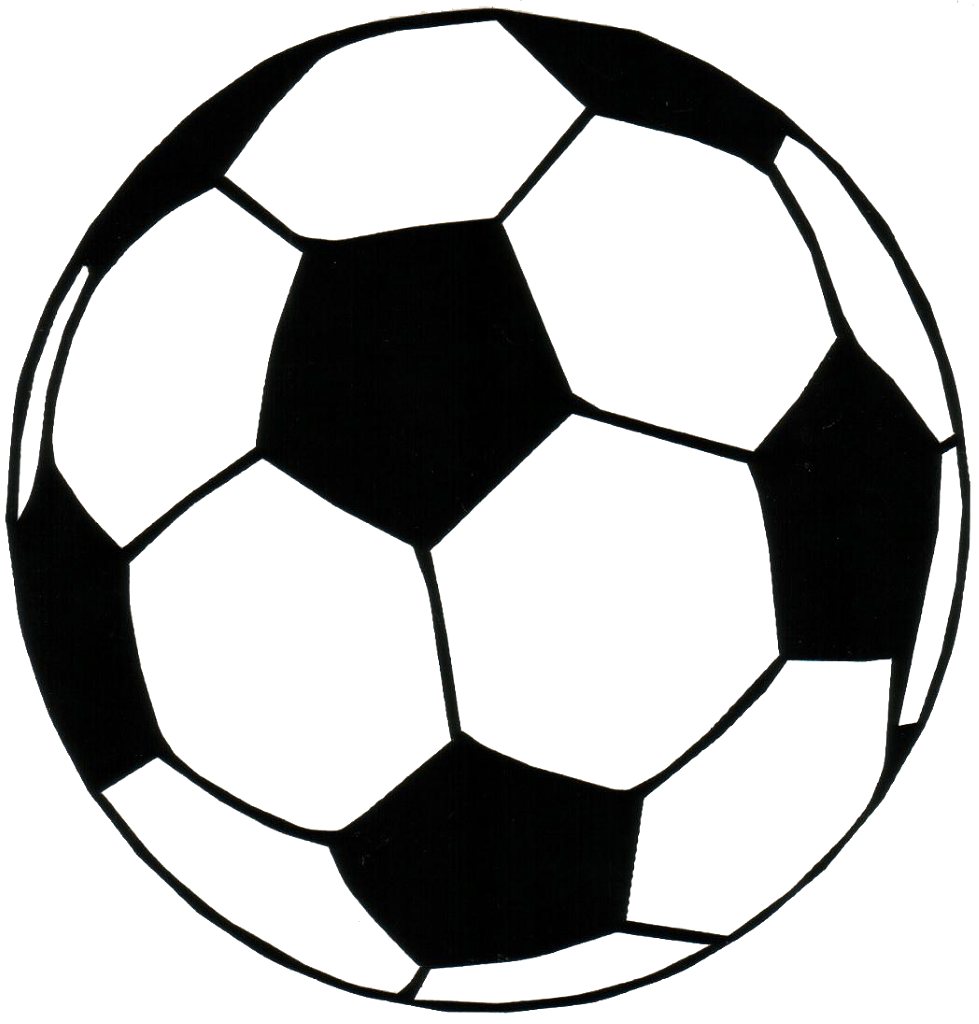 Task: 
Which players for Scotland and Czech Republic, were the top goal scorers, for their respective countries in the Euro 2020 qualifying matches ?
OFFICIAL
Memphis Depay          Create your own celebration
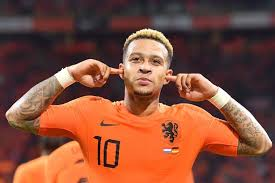 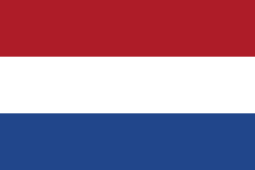 Task​:
Create your own or recreate a famous goal celebration.​
​
There are sure to be plenty of great goals at the Euro's and with every great goal we need a great celebration.​

Can you to recreate a famous goal from a previous European championships (you may need to research this) or score a wonder goal yourself and create a unique and amazing celebration.​
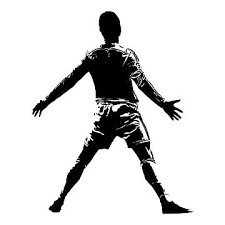 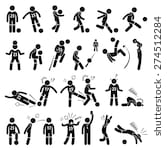 Challenge​:
Ask a family member or friend to record your goal and celebration and send it in to @PEPASSglasgow on twitter.​
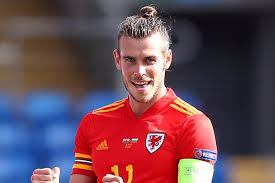 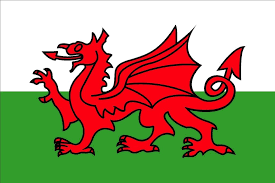 Gareth Bale       Running with and off the ball
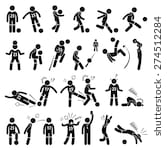 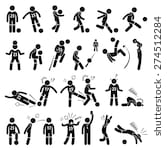 Task:
Dribble the ball out to the cone, turn and dribble back to start cone.

Repeat. 

Gareth Bale runs very quickly with the ball. How fast can you complete this dribble?
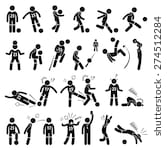 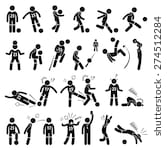 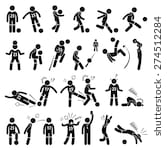 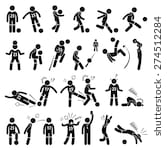 Challenge:
Act as a Commentator explain 3
things that happened during this drill.
Twitter@PEPASSGlasgow
Christian Eriksen            Target passing hit
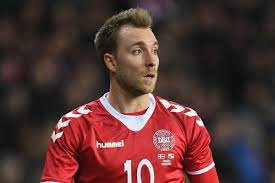 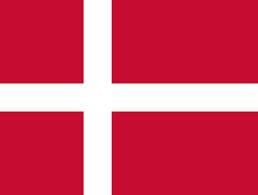 Task:
Kick football using the inside of both feet to knock over the target.

1 point is awarded for each target knocked over.
Challenge:
Repeat the same drill with the cones balanced upside down.

Does this make it easier or harder to knock them over? Why?
OFFICIAL
Euro 2020 
       Match Facts:
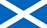 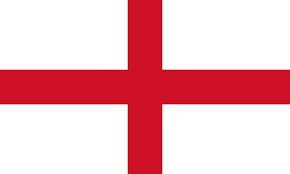 Euro 2020, Group D Match:
England v Scotland 
June 18th, 2021, Kick Off - 8pm at Wembley Stadium, London
Fact: 
England – have participated in 9 Euros  - 1968, 80, 88, 92, 96,  2000, 04, 12, 16
Fact: 
Scotland has won 2 games in previous Euro tournaments. 
3-0 v CIS (Russia) 1992  &  
1-0 v Switzerland 1996
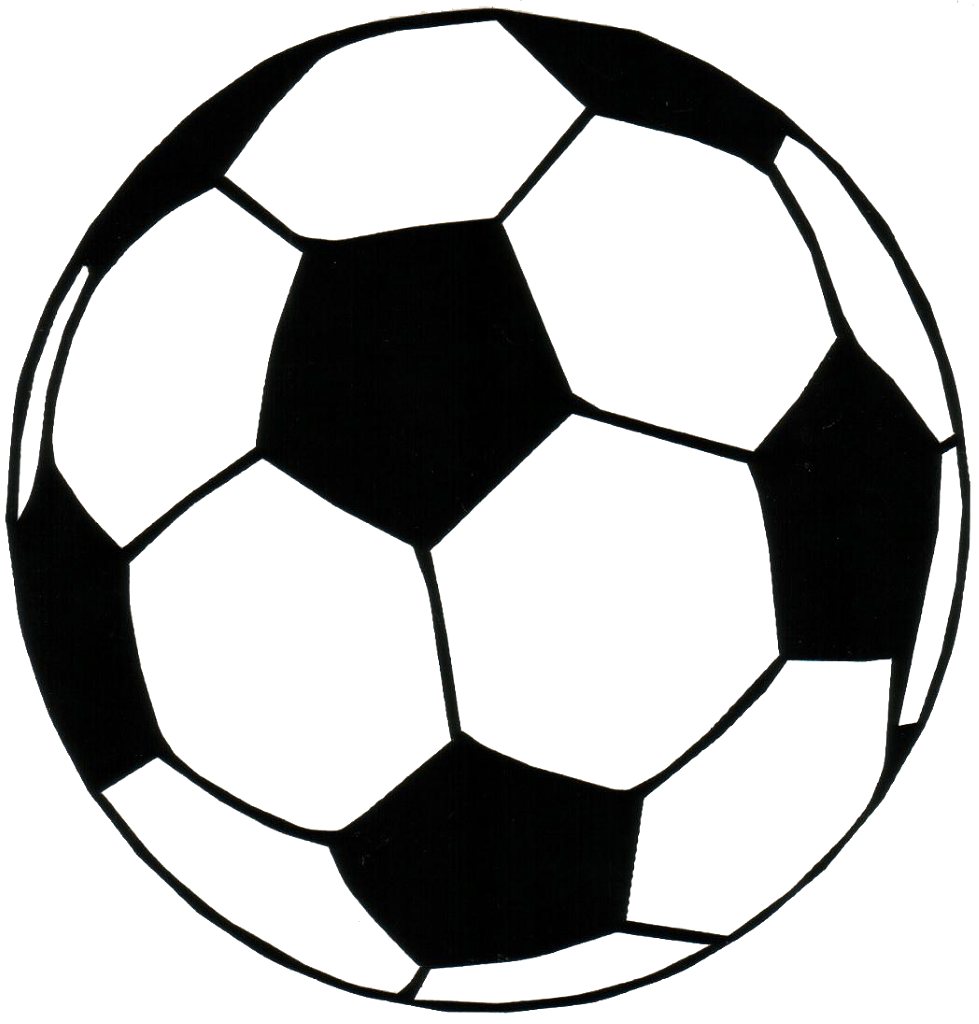 Task: Find out
Which England player will captain his country at Euro 2020 ?   

Who is the current Scotland goalkeeper that saved the penalty to win the Nations League final v Serbia and qualify the team for Euro 2020?
OFFICIAL
Cüneyt ÇakırBecome a Referee
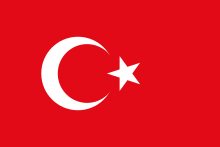 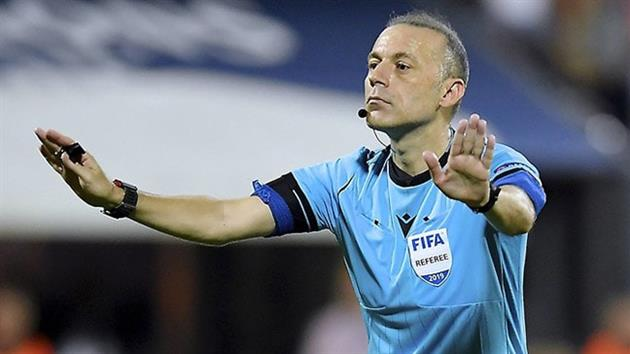 Task:
Make a list of the rules that need to be followed during a game of football. Why are these important?
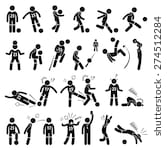 Challenge:
Take turns with your classmates to referee a football match.

Talk with a friend about the challenges of being a referee. What feelings did you experience carrying out this role?
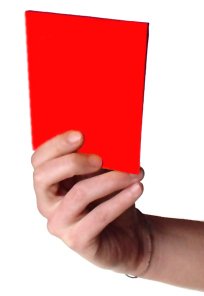 This Photo by Unknown author is licensed under CC BY-SA.
Xherdan Shaqiri          Skill School
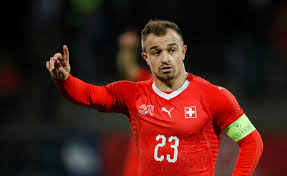 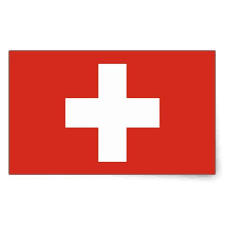 Task:
Create four stations: 

Each station will be a different skill.  
EG. 
Station 1 Keepy ups
Station 2 Toe tap 
Station 3 Stop and turn Station 4 Penguin feet

Work at each station for 30 seconds.

Record how many of each skill you complete in the 30 sec.
2.
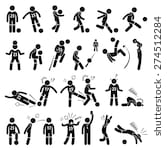 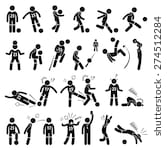 1.
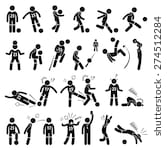 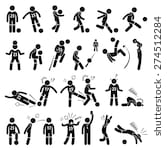 4.
3.
Challenge: 
Try do two rotations of your stations- can you beat your first score?

Compete against a friend or family member- create a "highlight reel" of your best skills!
Teemu Pukki              Penguin Walk
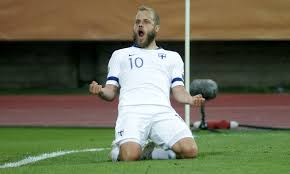 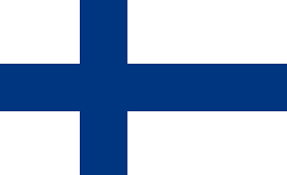 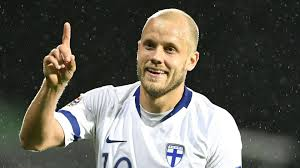 Challenge:
With a friend, set up some cones and dribble through using the penguin walk.

Measure what distance you can dribble without 
    losing control.
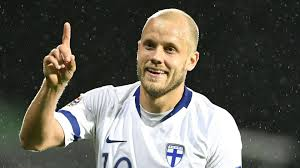 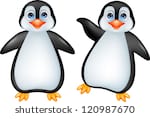 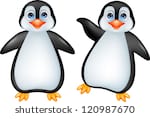 Task:
Move the ball between both your feet using the inside of your feet only.
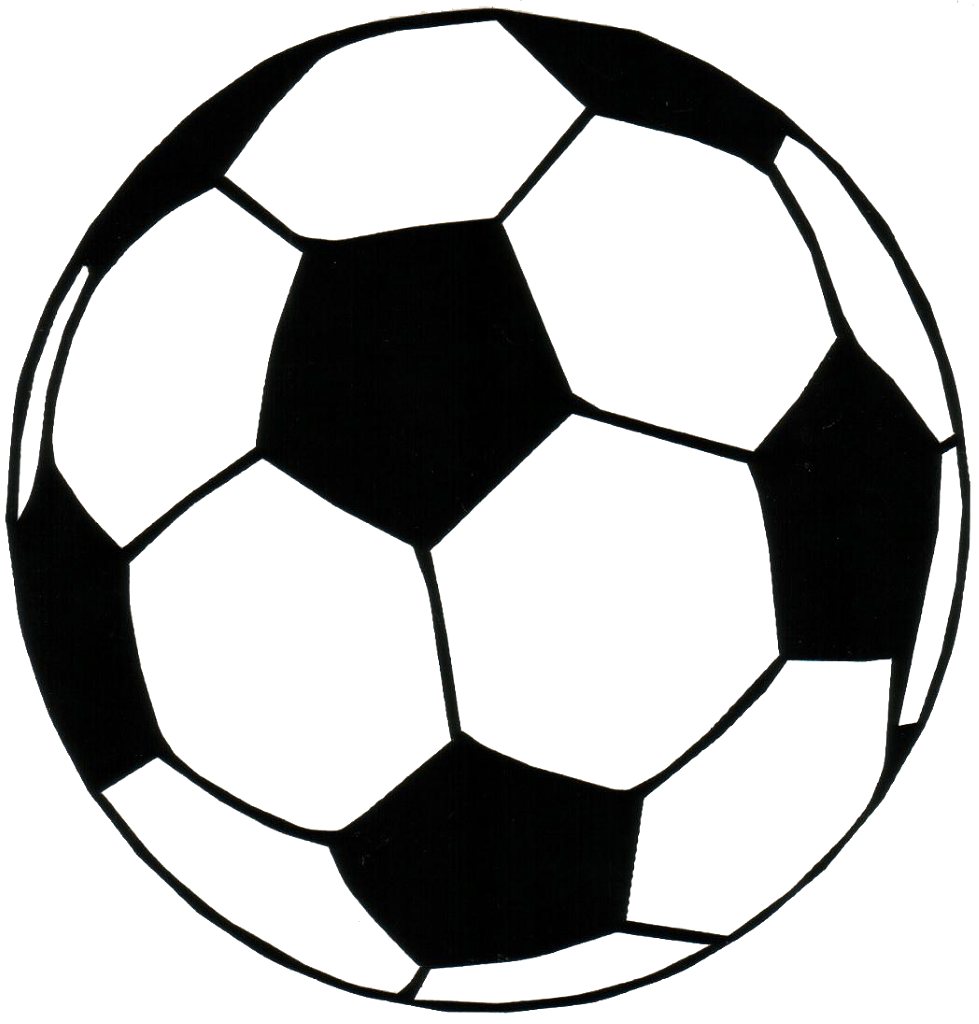 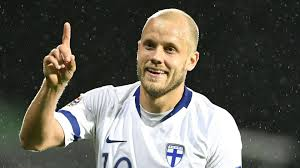 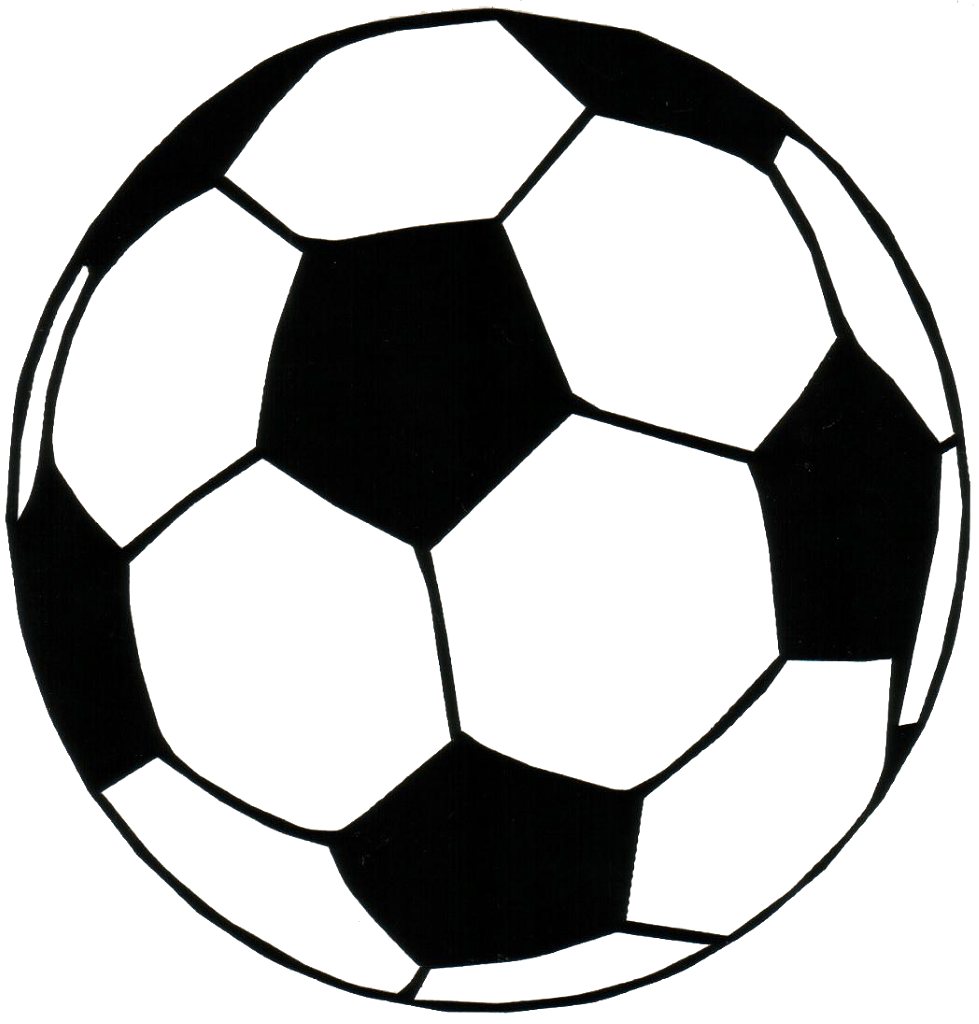 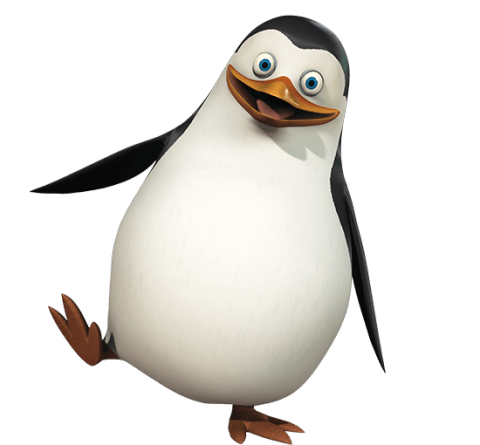 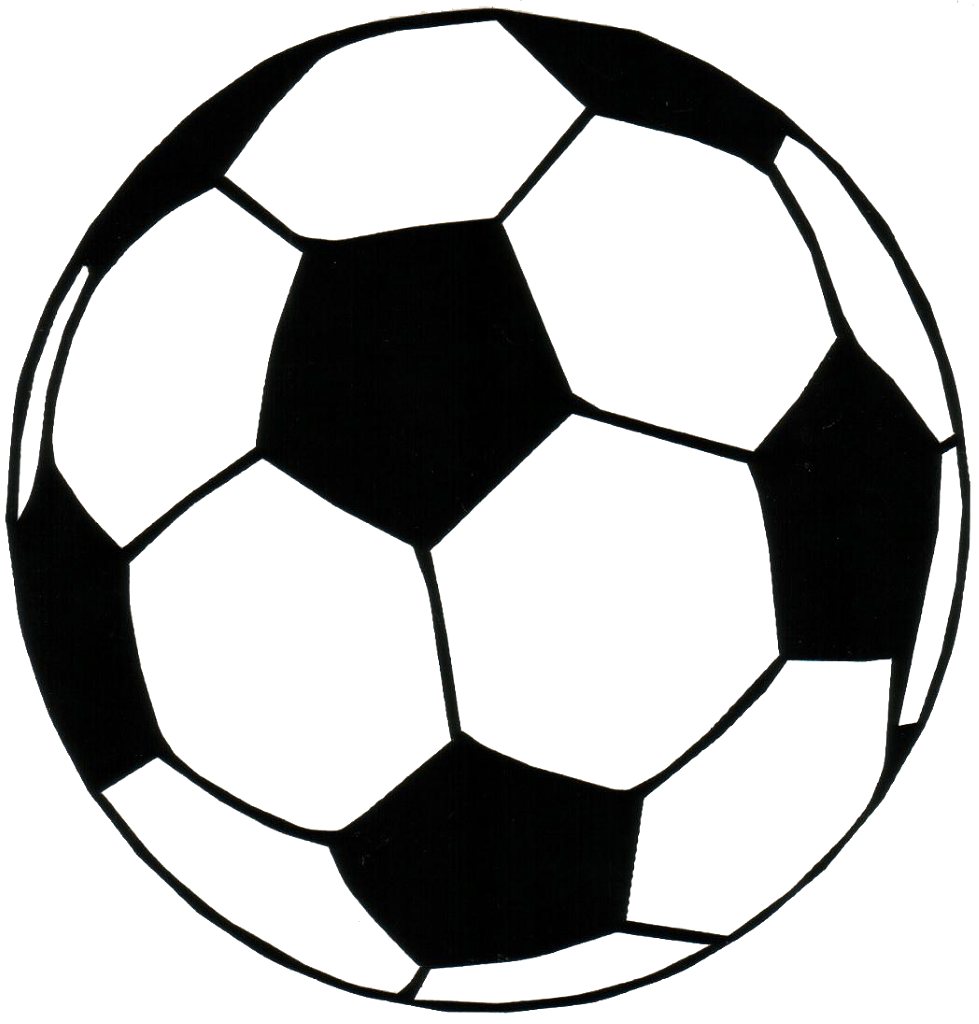 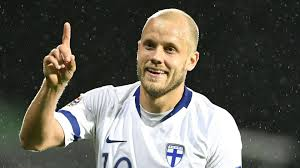 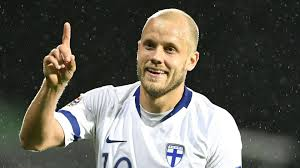 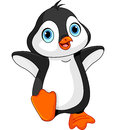 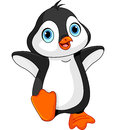 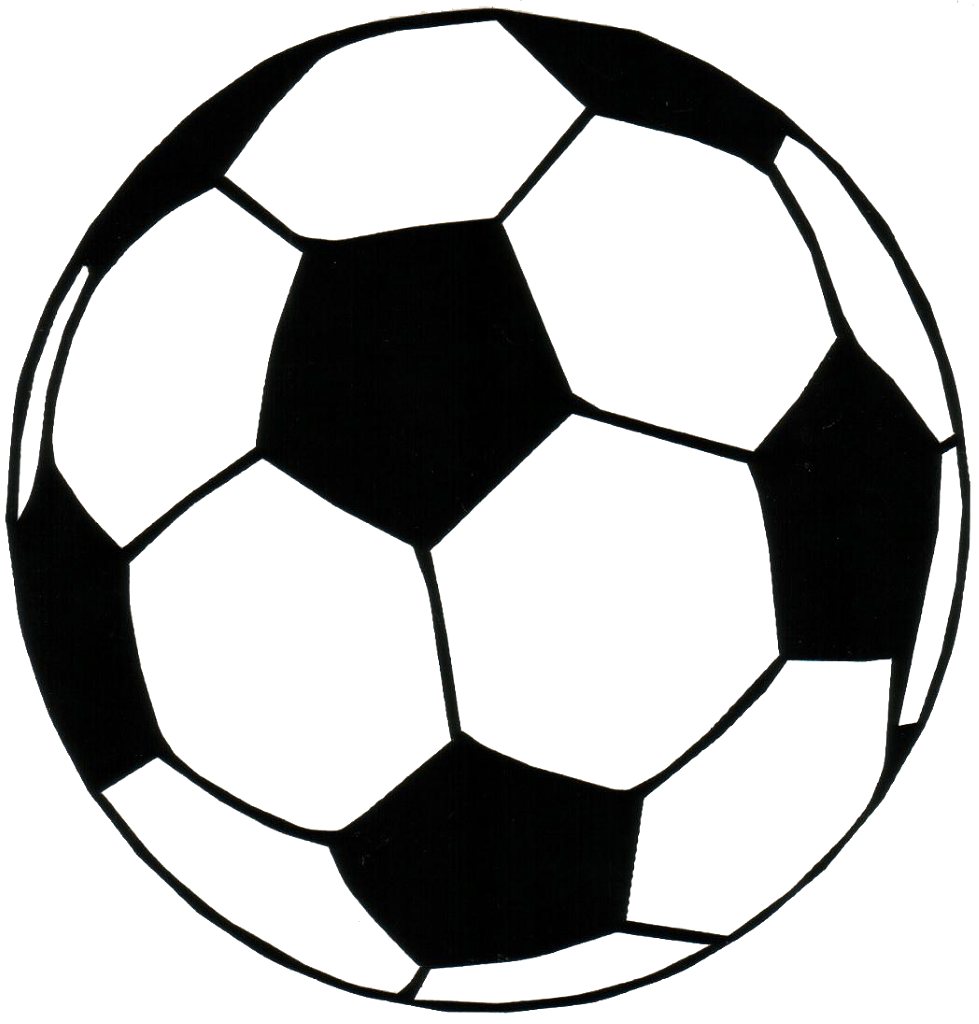 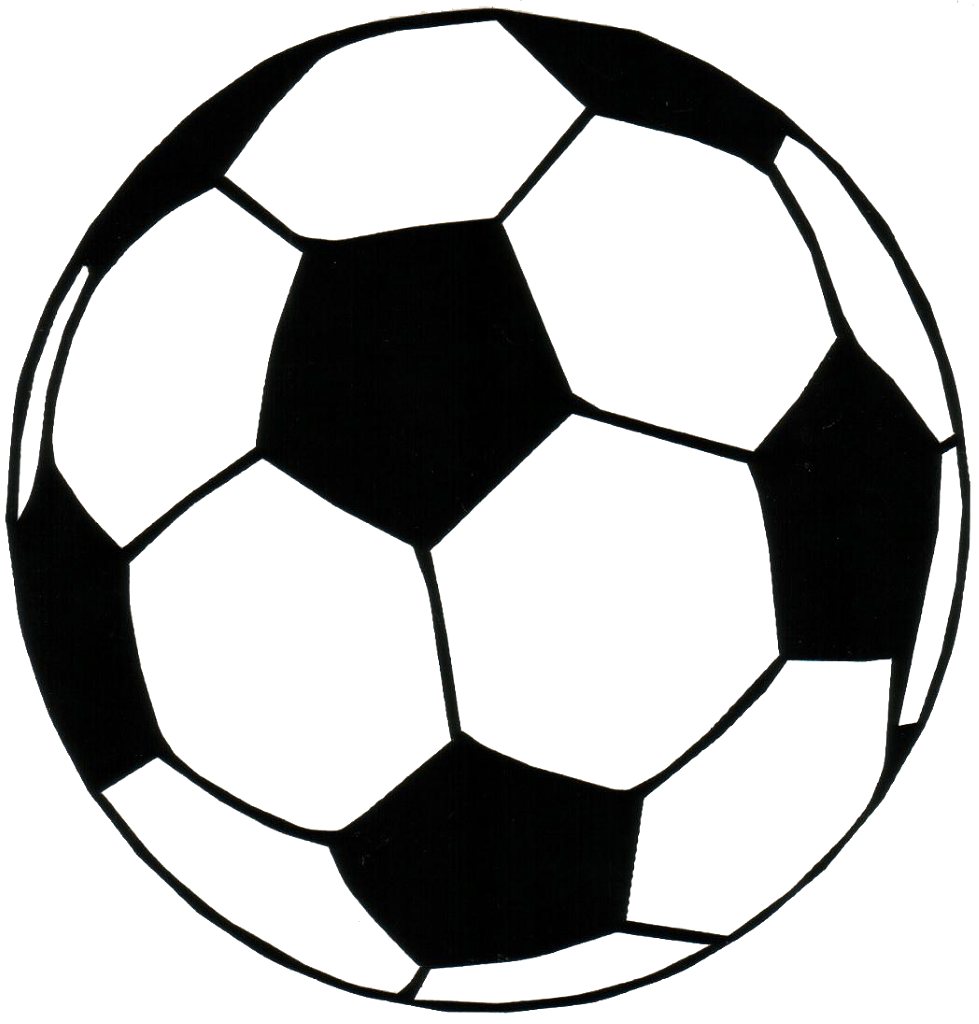 Euro 2020 
       Match Facts:
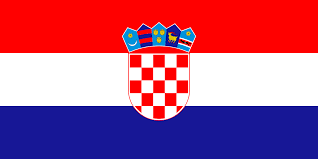 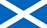 Euro 2020, Group D Match:
Croatia v Scotland 
June 22nd, 2021, Kick Off - 8pm at Hampden Park, Glasgow
Fact:  
Croatia's biggest win at the Euros was 3-0 v Denmark in 1996
Fact: 
Scotland has never progressed past the group stages in 2 previous Euros: 1992, 1996
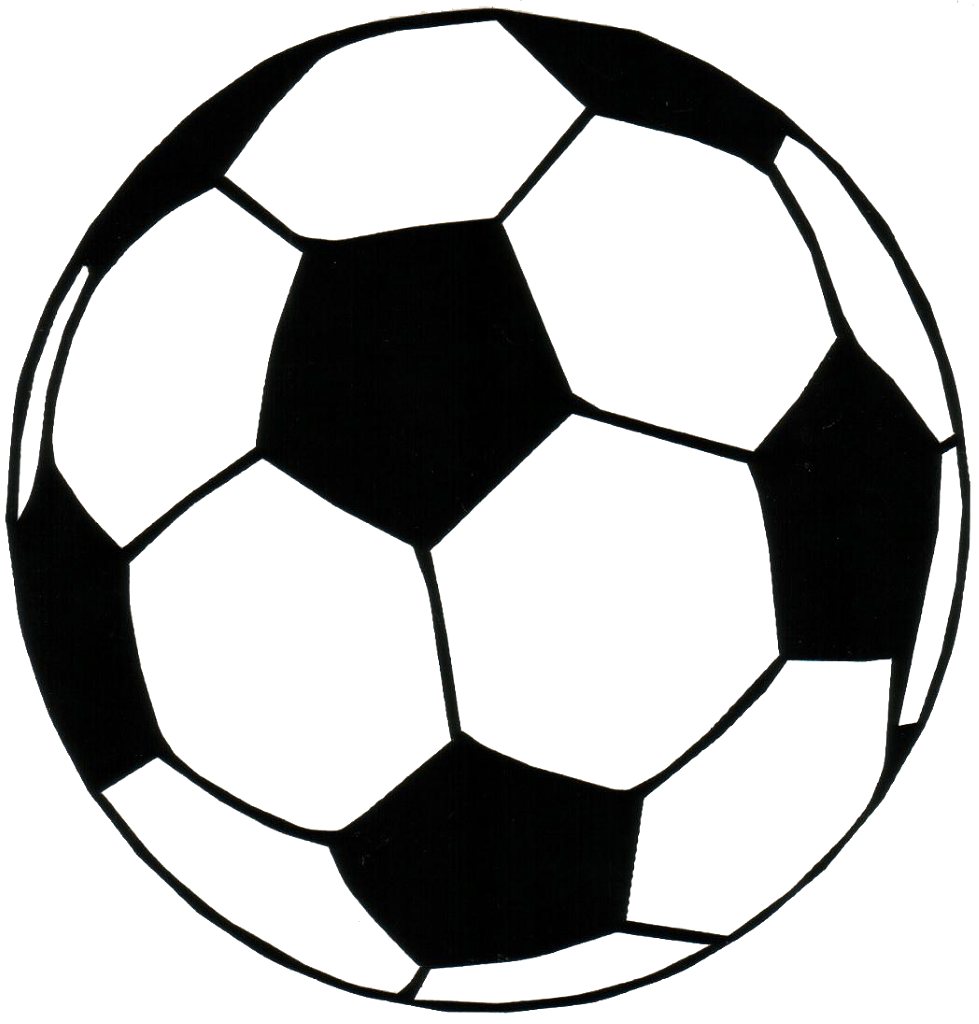 Task:  
What position does current Croatian player Ivan Rakitic play?

Scotland player Lyndon Dykes plays in which position?
OFFICIAL
Thiago Alcantara             Off the wall pass
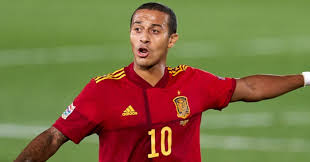 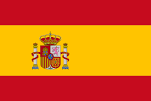 Task:
Kick the Ball off the wall.

Count how many rebounds you can do.

Try kicking the ball high and low off the wall.  

Use both feet
Challenge:
Increase difficulty by introducing a bounce in between each rebound!
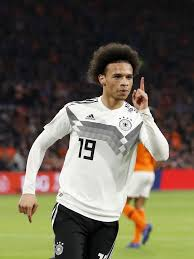 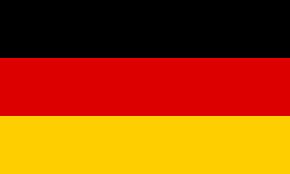 Leroy Sane              Keepy ups:
Its ok when you make a mistake....

Just start again and focus on taking soft 
    touches of the football

This will help you to keep good control of the football & improve your keepy ups
Task:
Kick up and catch. 

Hit in air then allow bounce between each touch of the football

Full keepy up with no bounces. 

Challenge:
How many can you do?
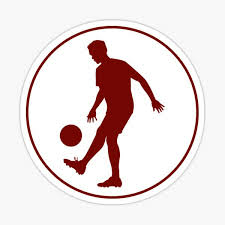 Aleksandr Golovin Cardio Fitness Training
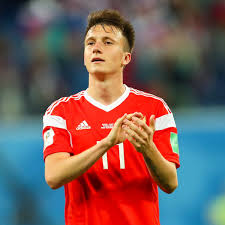 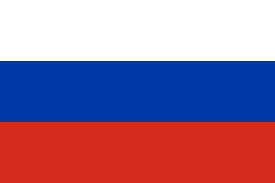 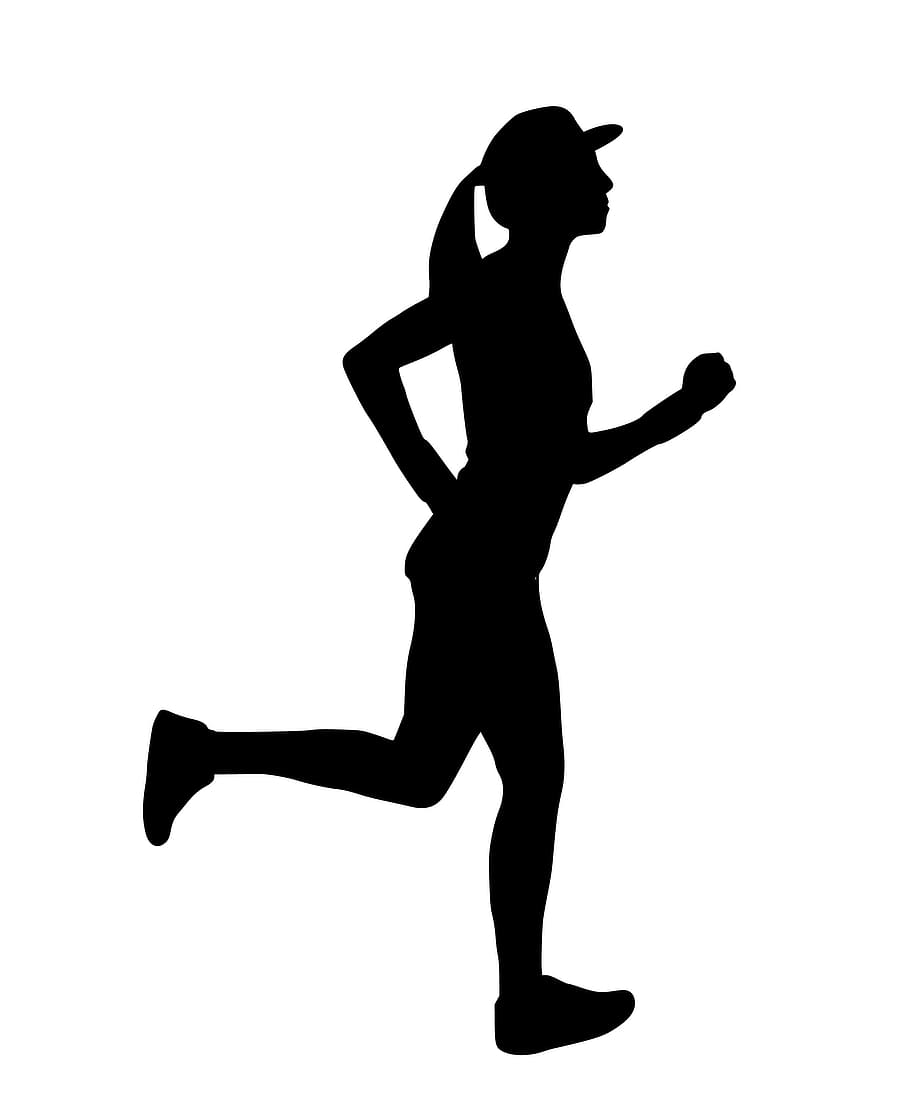 Task & Challenge: 
How many laps of gym or  pitch can you do in an allocated time?

Use a trundle wheel 
measure the distance travelled.
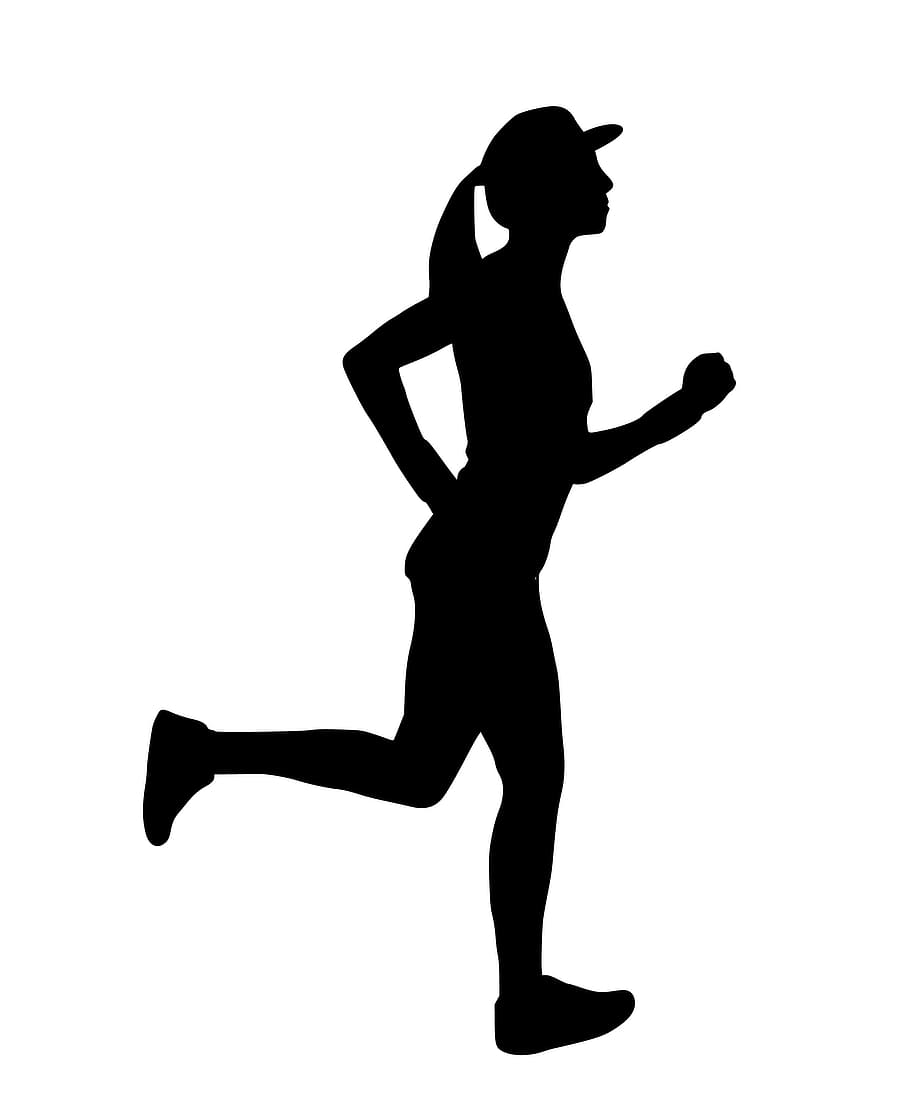 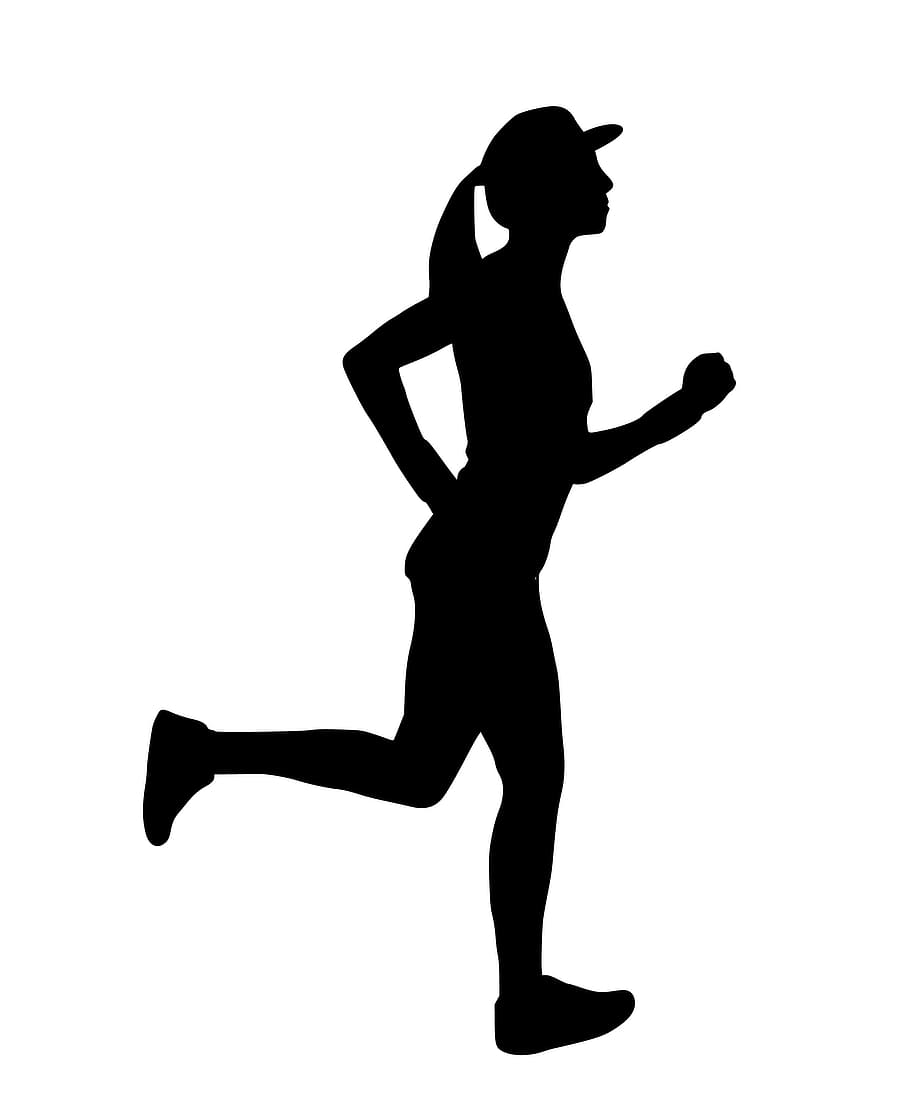 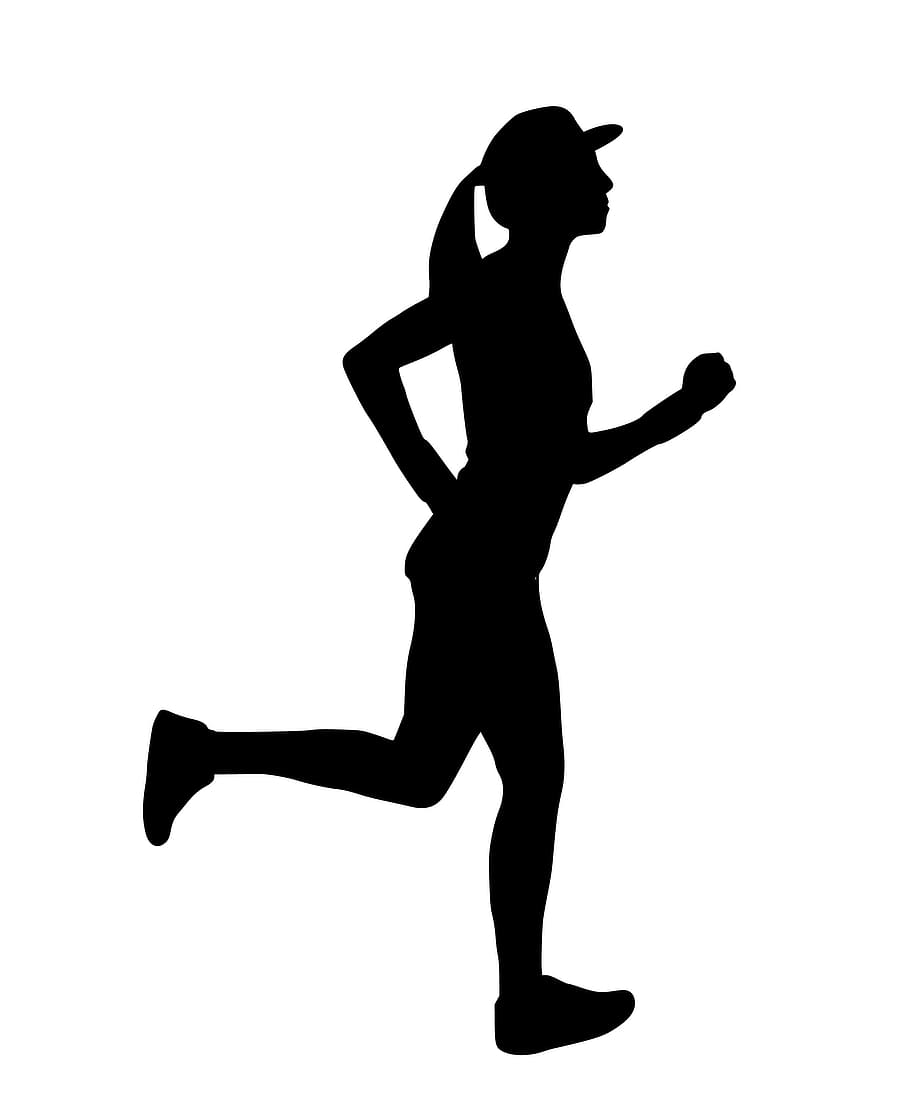 Zlatan Ibrahimovic               Stop Turn
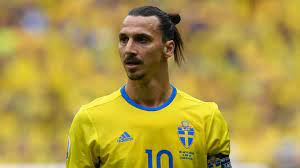 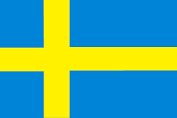 Task:
Standing still, put the sole of your foot on the top of the football.

Roll the ball behind you, turn around and regain control of the ball. 

Dribble the football forward by walking, stop & repeat the turn. 

Speed up your dribble, stop & do the turn.
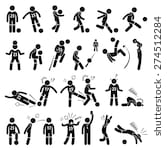 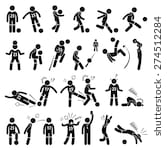 Challenge:
Search YouTube to watch different 
    turns e.g. Ronaldo chop, 
    Cryuff turn etc and try them out.
Robert Lewandowski               Shooting Accuracy
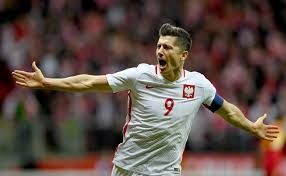 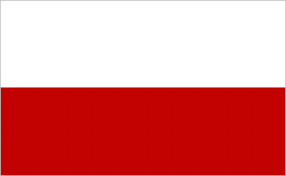 Task:
Divide the goal area into sections

Players try to score points by hitting the target with ball.

Allocate different points to low and high targets!
Click to add text
Challenge:
Ask your friends to, count your score?

Set you a score target and time how long it takes you?
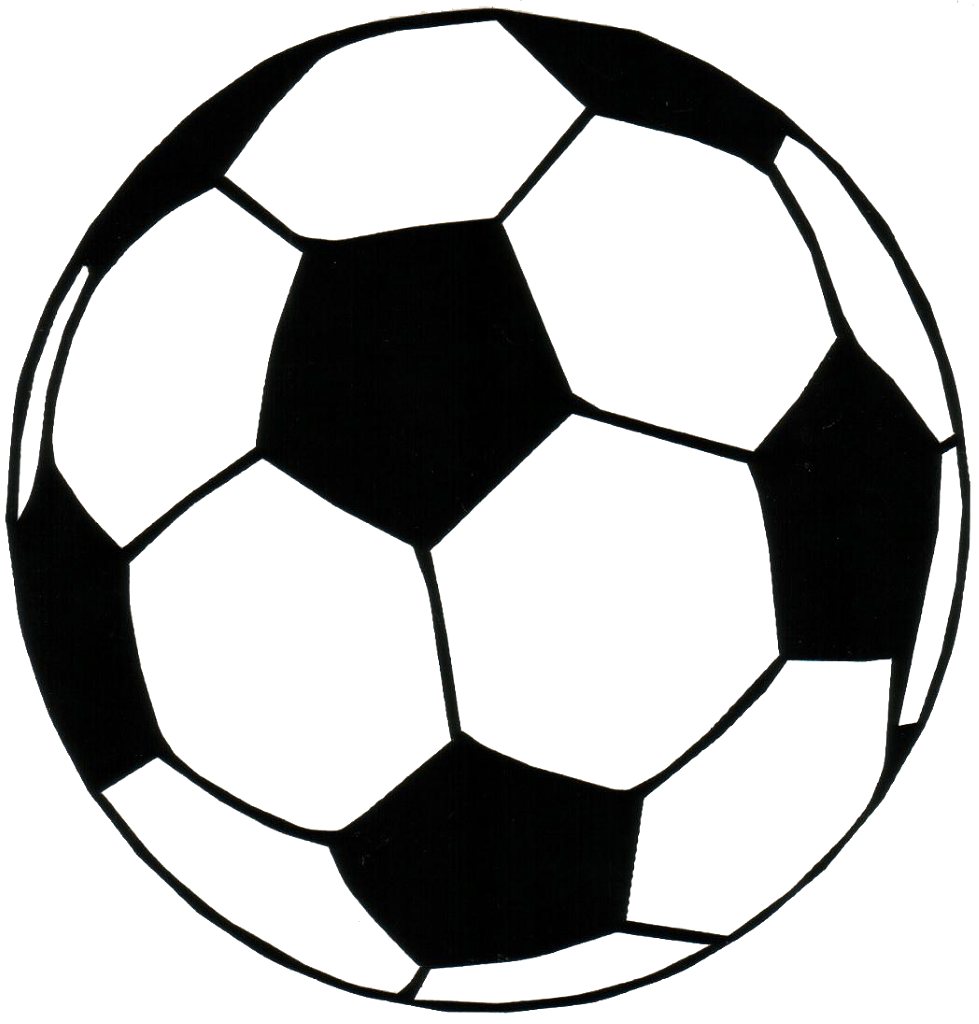 Milan Skriniar          Forwards and Backwards
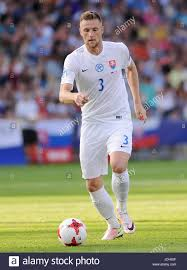 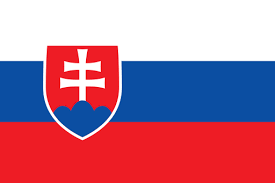 Task :
In 60 seconds, how many runs can you complete, dribbling a ball forwards & rolling backwards between two markers? 

Mark out the start then take 5 large steps and place something as a marker-stone, clothing, cone etc.  

Dribble as fast out as you can to the marker.  

With the soles of your foot or feet roll the ball backwards to the start.  

Repeat and complete as many runs as you can in allocated time
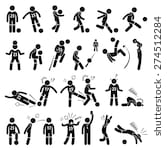 Challenge​:
Can you change the time depending on the age, experience and skillset of the pupils.​

Instead of forward and backwards change to side to side. 

Add in a trick or turn at each marker.